Biyomedikal Teknoloji
Eskişehir Osmangazi Üniversitesi
Ortopedik Protez ve Ortez Programı
Dr. Öğr. Üyesi Ömer Burak İSTANBULLU
DERS-2
Biyomedikal Mühendisliği Bölümü (M4 Binası Arkası)
0222 239 37 50 - 3186
oburak.istanbullu@ogu.edu.tr
BİYOMALZEMELER VE BİYOUYUMLULUK
BURADAYIZ
Biyomedikal Teknoloji_Ders#2
06.03.2023
Ders İçeriği
Temel Malzeme Bilimi
İşlem-Yapı-Özellik-Performans İlişkisi
Malzemelerde Atomik Yapı ve Atomlar Arası Bağ Çeşitleri
Malzemelerde Kristal Yapı ve Sınıflandırma
 Biyomalzemeler
Biyomalzeme Çeşitleri
Biyometaller
Biyoseramikler
Biyopolimerler
Biyokompozitler
Biyomalzeme Uygulamaları
Biyouyumluluk
Biyouyumlu olmayan malzemelerde karşılaşılan problemler
in-vitro ve in-vivo Biyouyumluluk Testleri
Biyomedikal Teknoloji_Ders#2
06.03.2023
BÖLÜM-1Temel Malzeme Bilimi
İşlem-Yapı-Özellik-Performans İlişkisi
Malzemelerde Atomik Yapı ve Atomlar Arası Bağ Çeşitleri
Malzemelerin Sınıflandırılması
06.03.2023
Biyomedikal Teknoloji_Ders#2
TEMEL MALZEME BİLİMİ
Malzeme: İhtiyaca yönelik ürünler elde edebilmek için kullanılan, doğal veya yapay yollarla üretilen maddelerdir.
Üretilen malzemeler üç temel soruya karşılık vermelidir:
Fonksiyonellik veya Performans: Kendisinden beklenen görevi yerine getirebiliyor mu?
Güvenilirlik ve emniyet: Görevi yerine getirirken kullanım güveni ve emniyeti sağlıyor mu?
Ekonomiklik: Malzemenin üretim maliyeti beklenen fonksiyonelliği karşılıyor mu?
Biyomedikal Teknoloji_Ders#2
06.03.2023
MalzemelerİN PERFORMANSı NELERE BAĞLI
Biyomedikal Teknoloji_Ders#2
06.03.2023
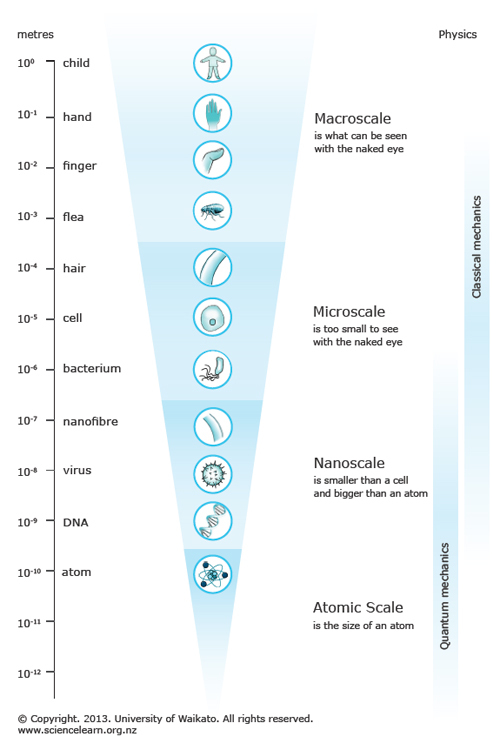 Makroyapı: Çıplak gözle görülebilen yapılar
Mikroyapı: Mikroskop altında görülebilen yapılar
Nanoyapı: Gelişmiş mikroskoplar ile incelenebilen yapılar
Atomik yapı: Malzemeyi oluşturan atomların meydana getirdiği yapı
Atom altı yapı: Atomları oluşturan proton, nötron ve elektron ile bunların alt parçacıkları
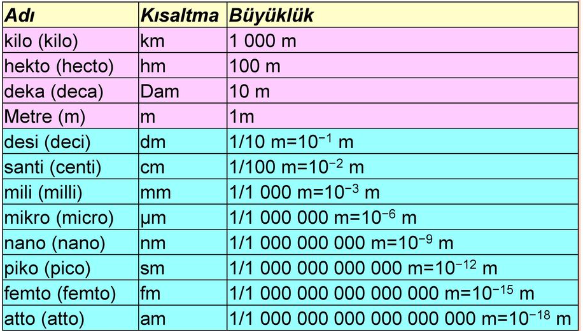 Biyomedikal Teknoloji_Ders#2
06.03.2023
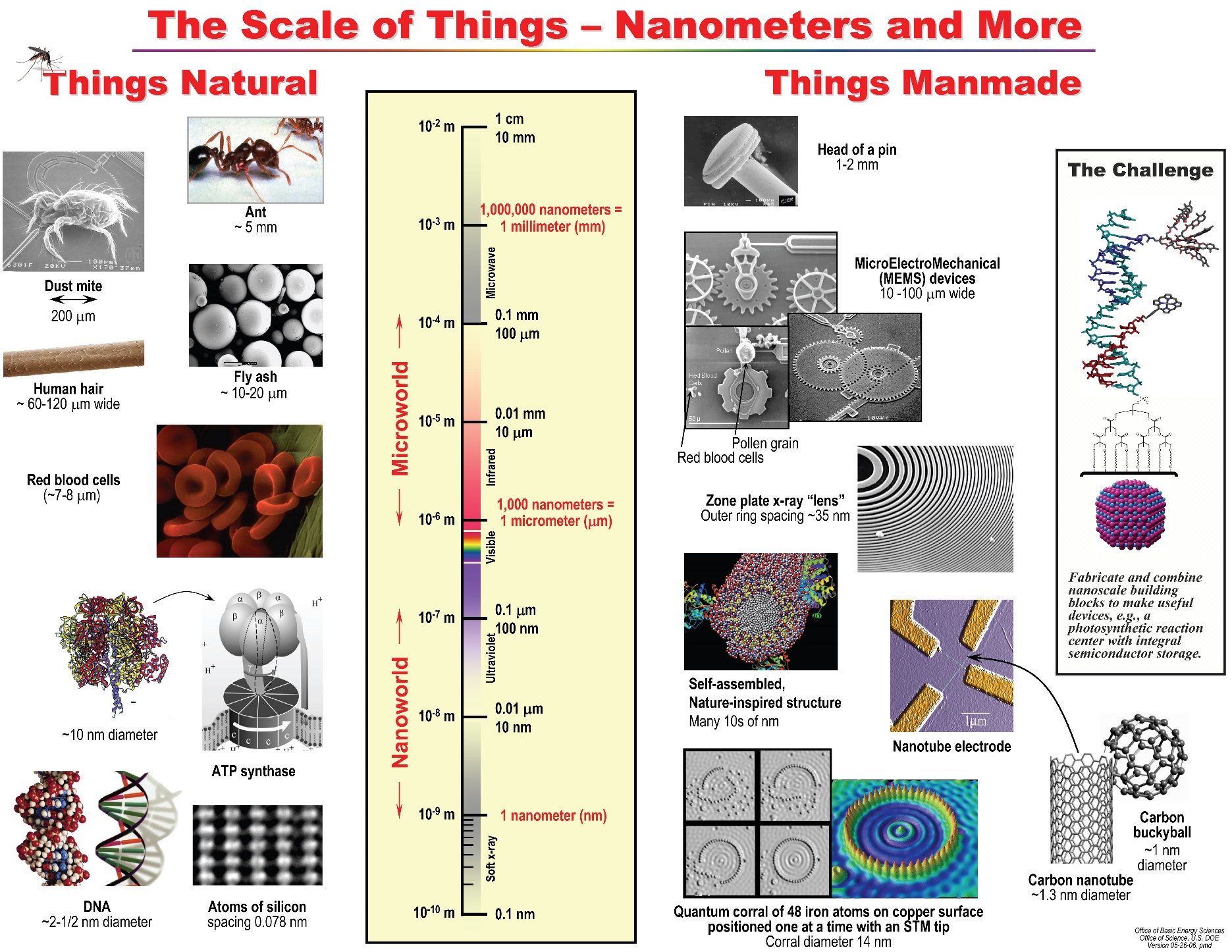 https://www.nikon.com/about/sp/universcale/scale.htm
Biyomedikal Teknoloji_Ders#2
06.03.2023
Malzemelerde atomik yapı ve özellik
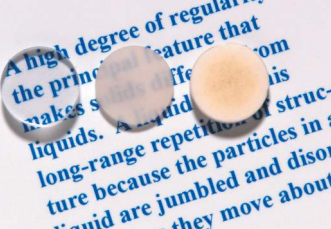 Maddenin ve malzemenin en küçük yapı birimi
Atom
Sağda görülen malzemelerin hepsi alüminyum oksit üretimidir. 
Malzemeler aynı
Al ve O elementlerini içermektedir.
Her birisi farklı işlemler uygulanarak üretilmiştir.
Her birisinin ışığı geçirme özelliklerinin farklı olduğu görülmektedir.
Optik özellik
Her bir ürünün ışığa karşı sergilediği performans farklıdır.
Saydam, yarı saydam, opak
Biyomedikal Teknoloji_Ders#2
06.03.2023
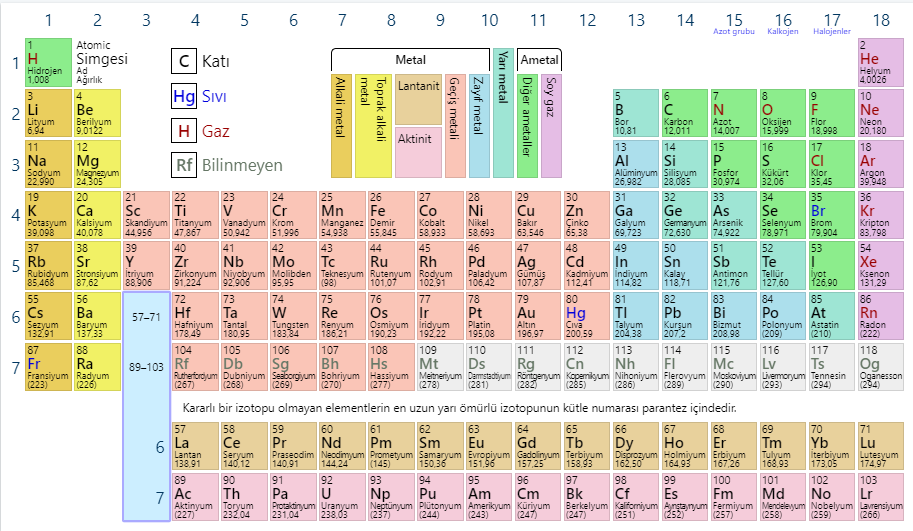 Biyomedikal Teknoloji_Ders#2
06.03.2023
Atomların doğadaki formları
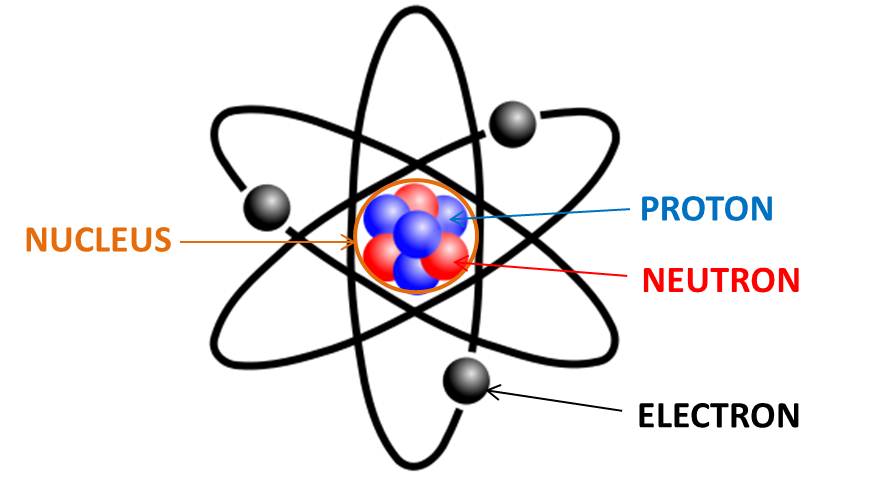 Atomlar doğada tek başlarına serbest formda bulunmazlar.
Elektron alarak (-) veya elektron vererek (+) iyonlar haline dönüşürler.
Atomlar ve maddeler en düşük enerji seviyesinde bulunma eğilimindedir.
Oktet kuralı: Atomlar son yörüngede yer alan elektron miktarını 8’e tamamlama eğilimi gösterirler (En yakın Soy gaz formuna geçme eğilimi).
Bu sayede en düşük enerji durumuna geçerler. 
Aynı cins atomlar veya farklı türden atomlarla bileşik oluşturarak maddeye dönüşürler.
Atomlar, son yörüngelerinde bulunan serbest elektronları (valans elektronları);
Bir başka atomun kullanabilmesi için serbest bırakabilir,
Bir başka atomdan gelen elektronu kullanabilir,
Komşu atomlar ile ortak kullanabilir.
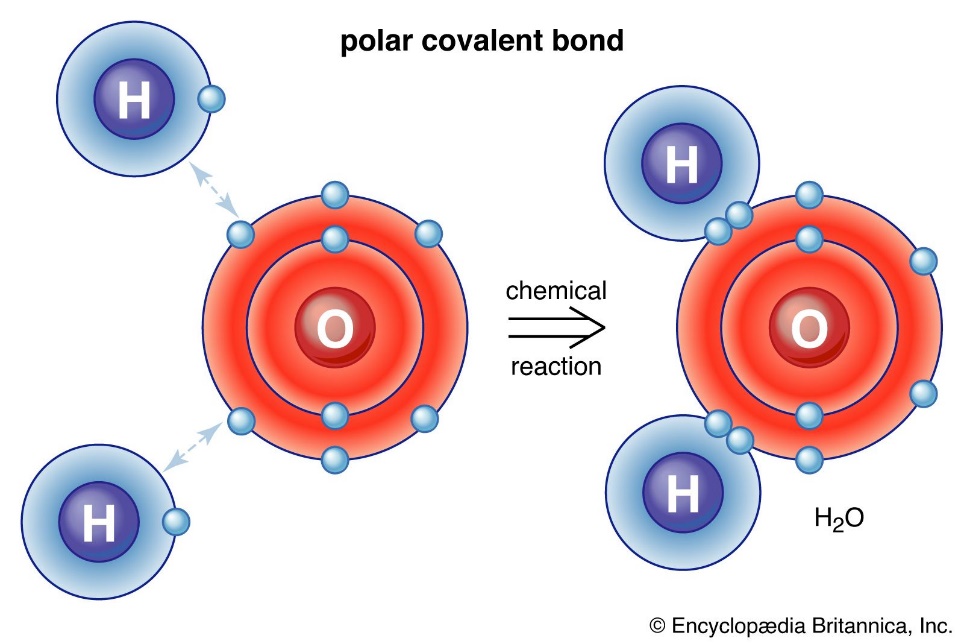 Biyomedikal Teknoloji_Ders#2
06.03.2023
Katılarda atomsal bağlar
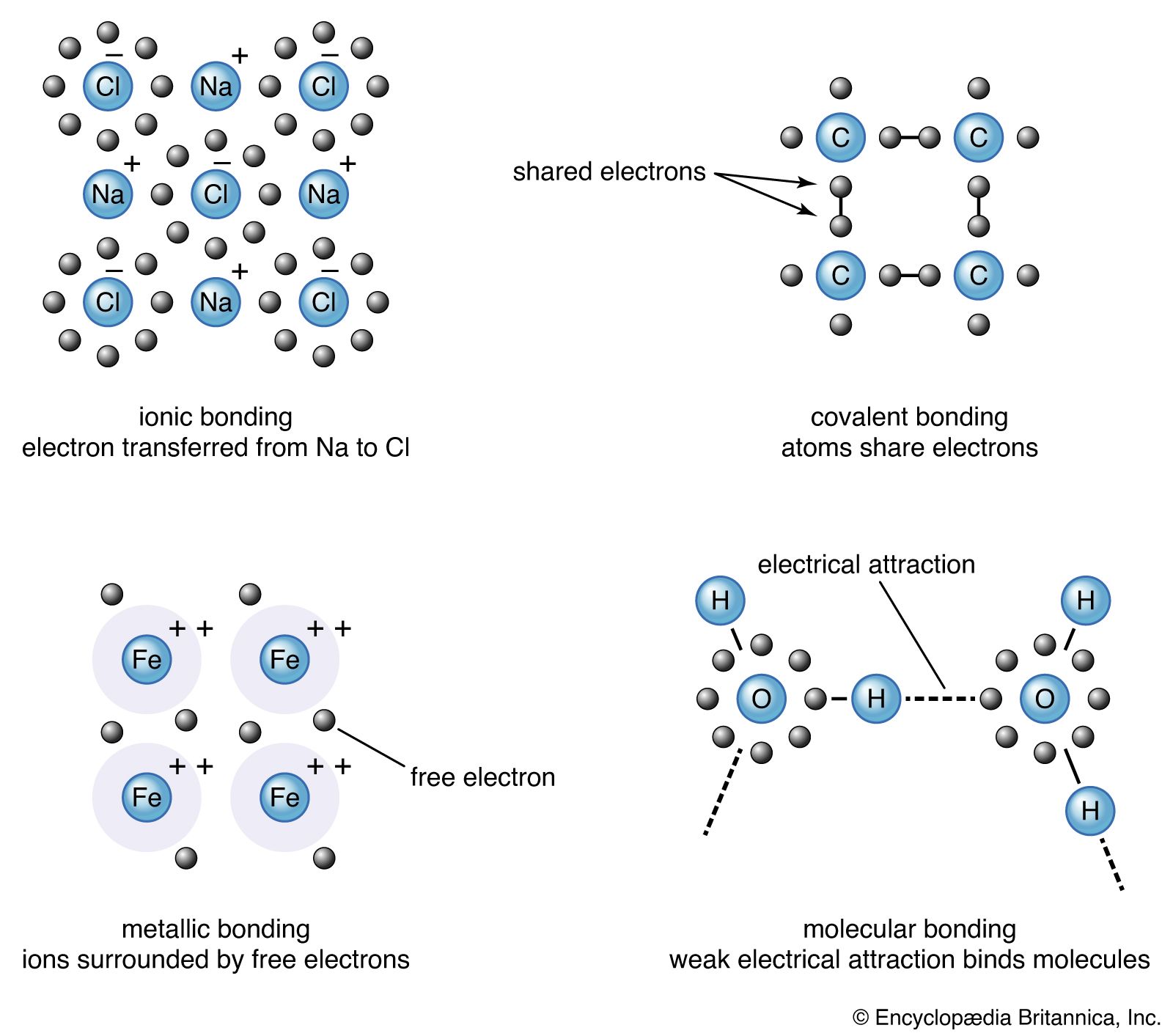 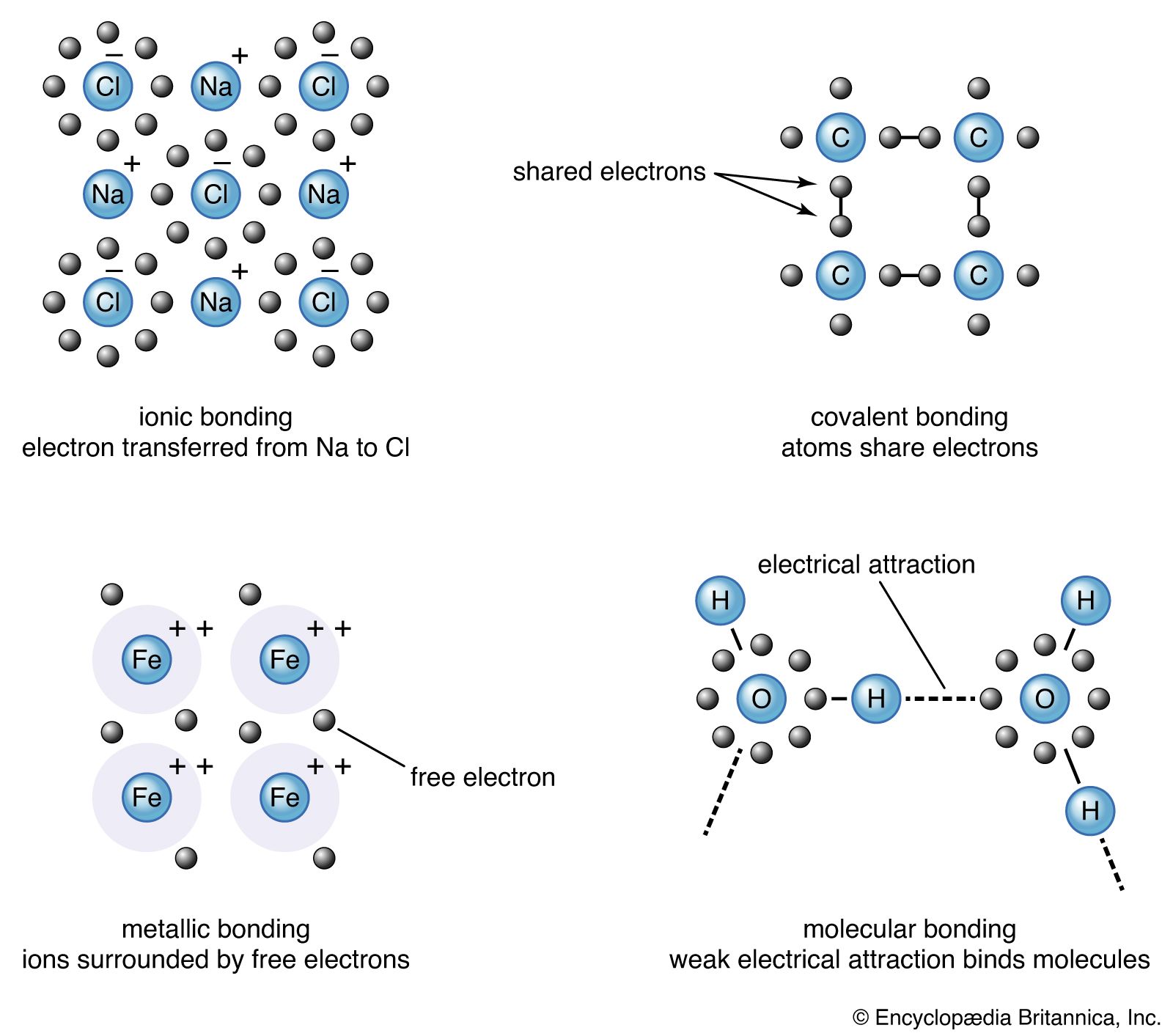 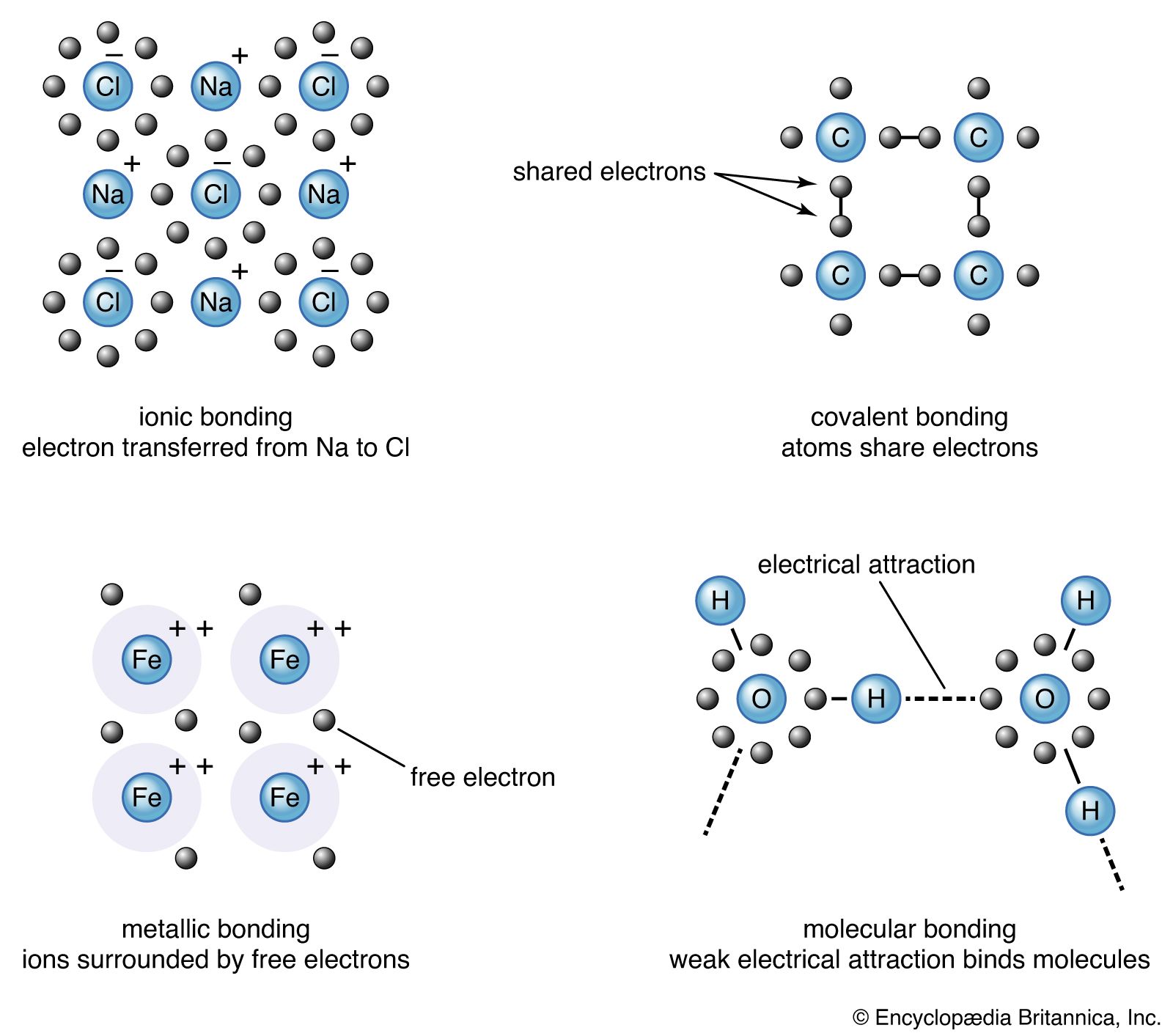 Kuvvetli Birincil Bağlar
İyonik Bağ
Kovalent Bağ
Metalik Bağ
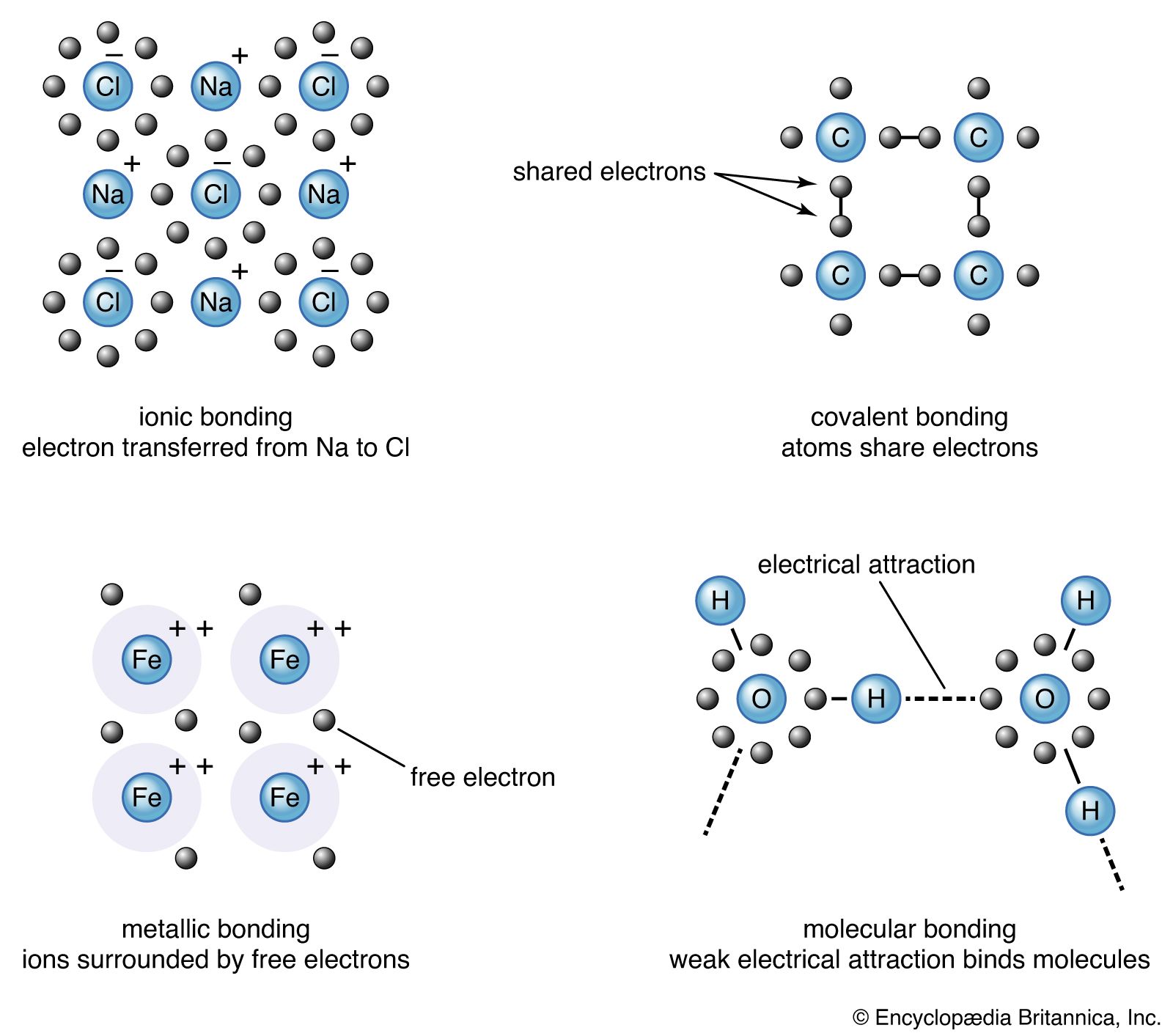 Zayıf İkincil Bağlar
Van Der Waals Bağı
Hidrojen Bağı
Biyomedikal Teknoloji_Ders#2
06.03.2023
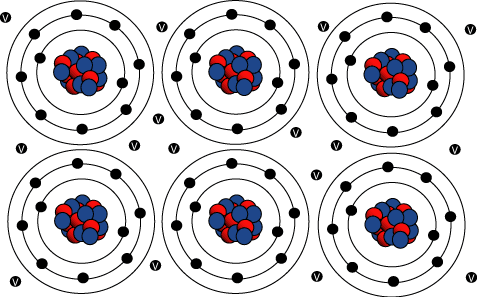 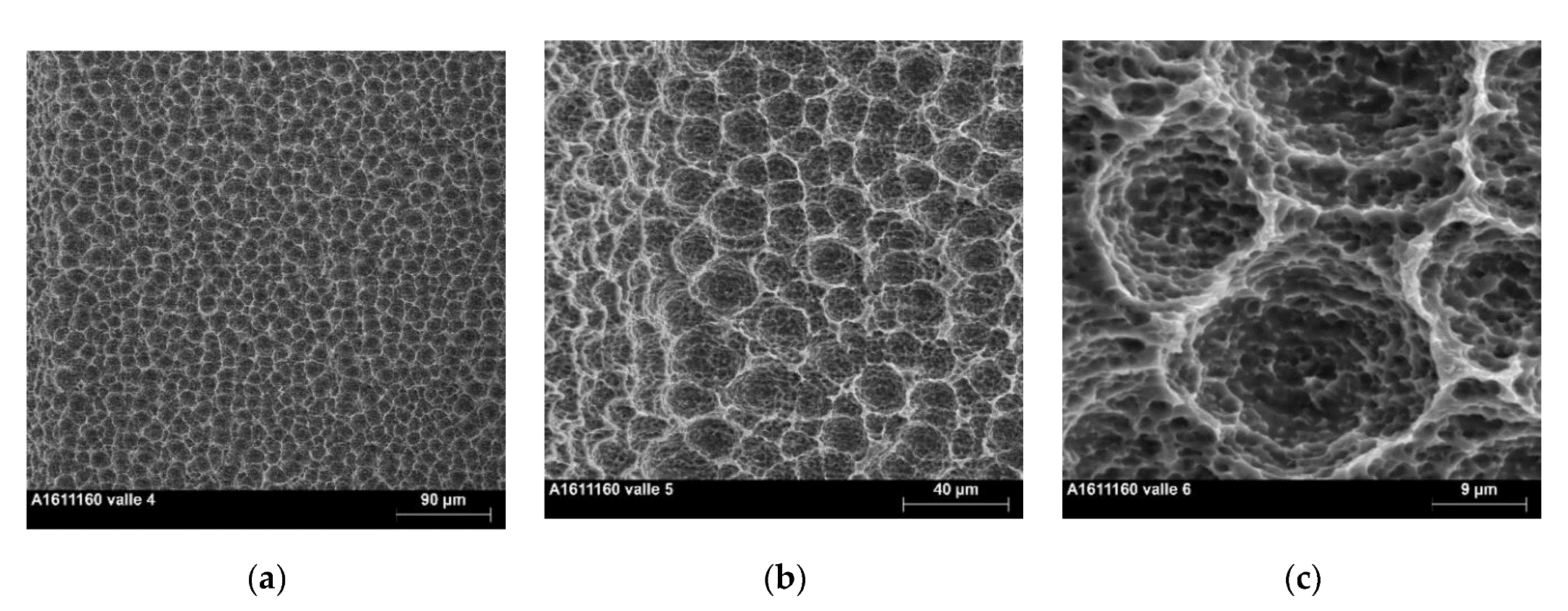 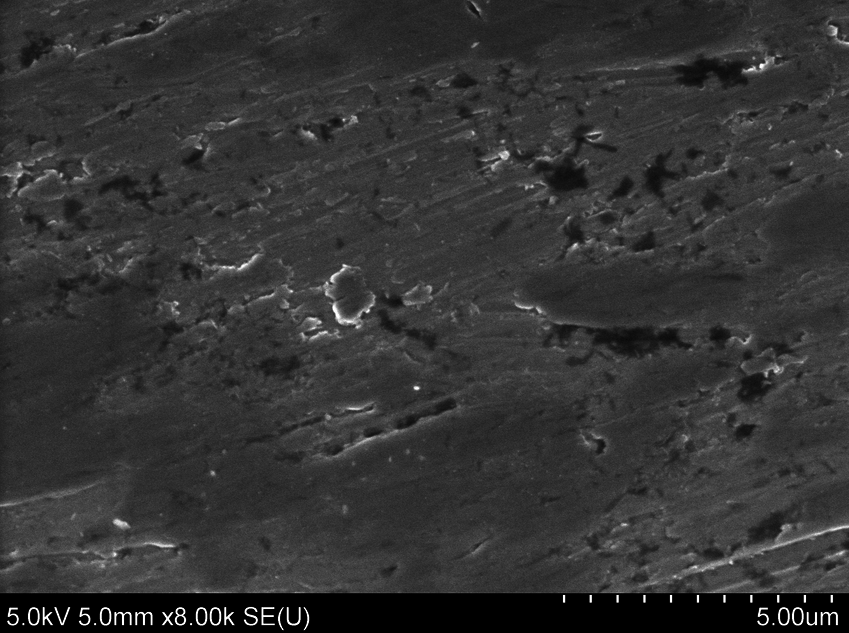 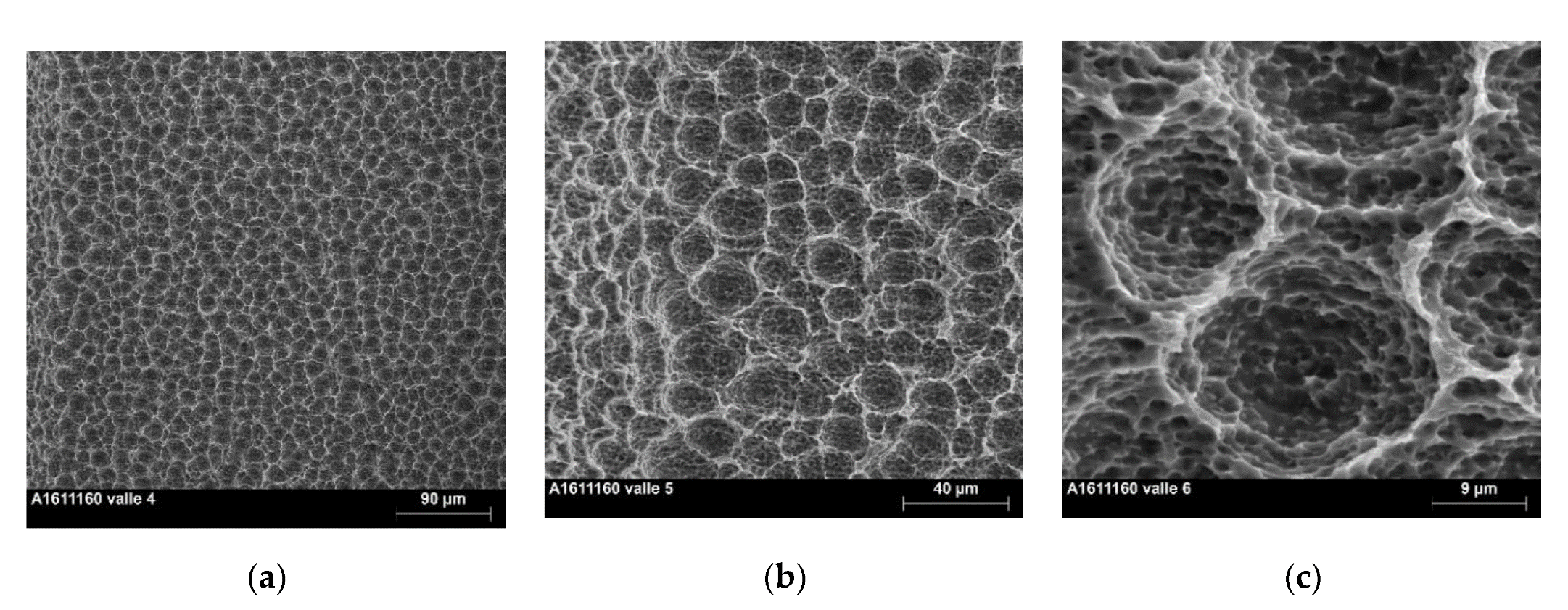 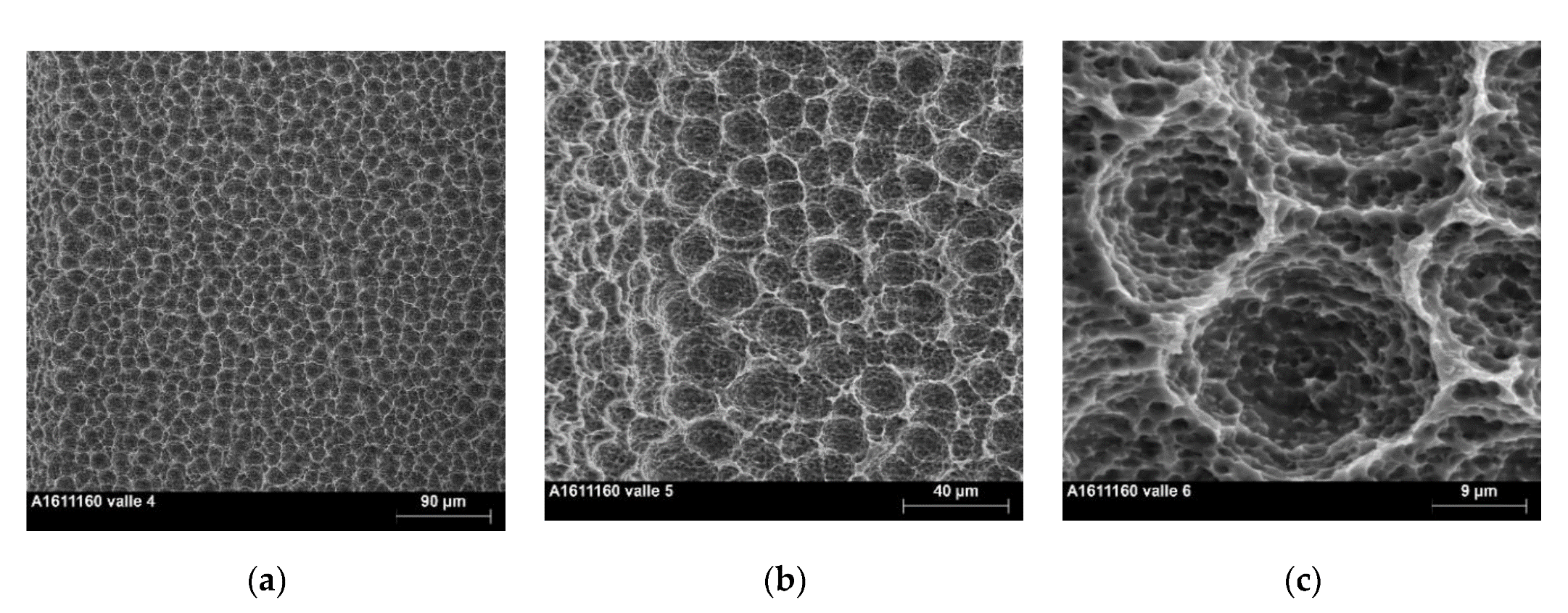 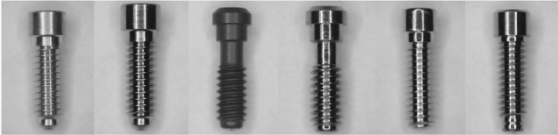 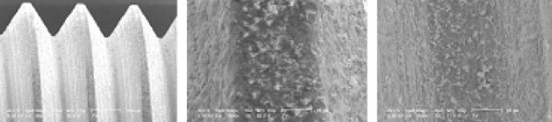 Biyomedikal Teknoloji_Ders#2
06.03.2023
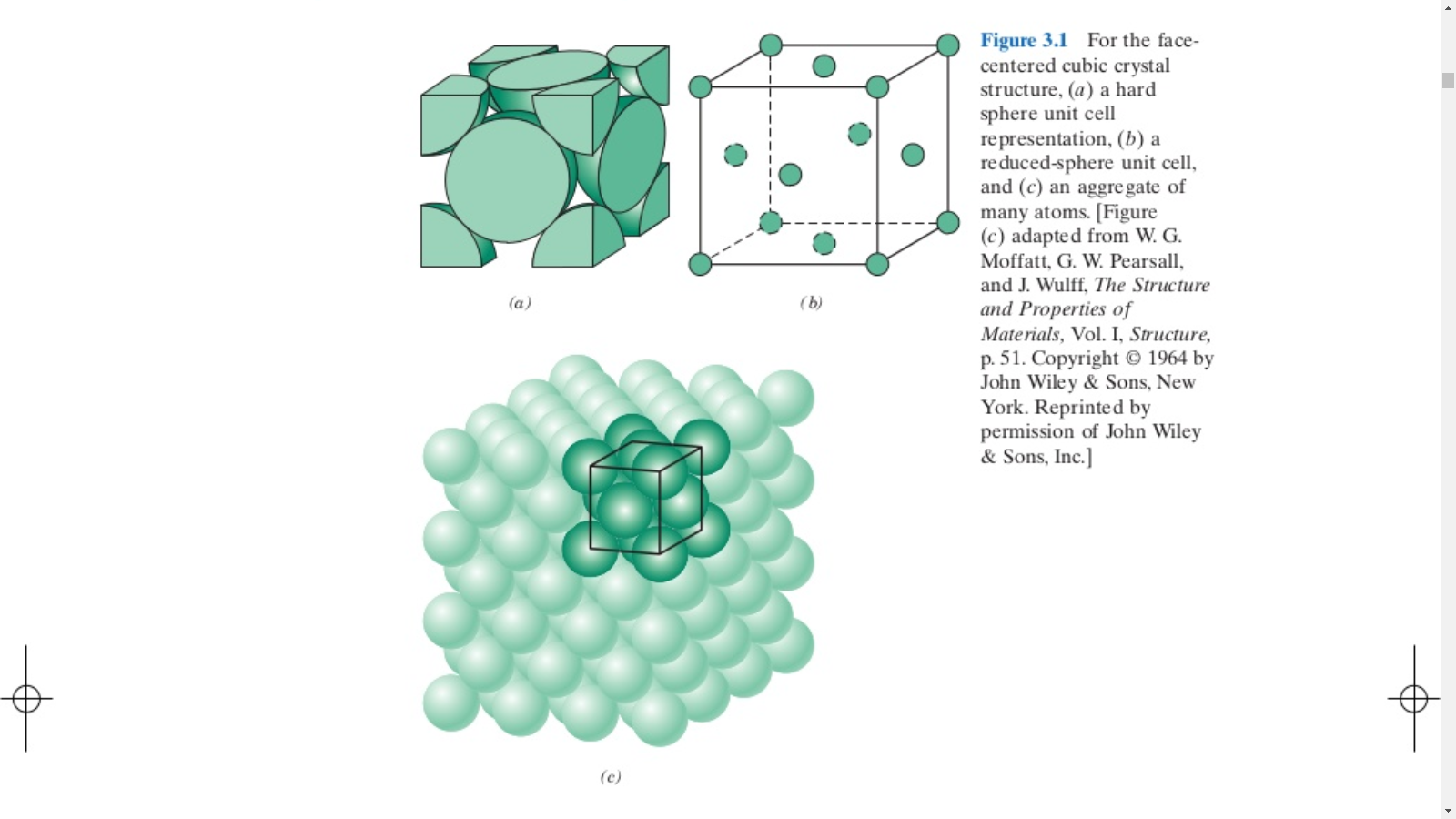 Katılarda Kristal Yapı
Kristal Yapı Gösteren Malzemelerde katıyı oluşturan atomsal yapı;
Birbirini düzenli olarak tekrar eden bir dizilime sahiptir.
Birbirini düzenli olarak tekrar eden her bir düzenli yapıya birim hücre denir.
Kristal yapıdaki malzemeler, birim hücrede bulunan atomların dizilim şekline göre sınıflandırılırlar.
Metaller ve bazı seramikler kristal yapıya sahiptir.
Bazı polimerler yarı-kristal yapıda bulunabilirler.
Temel kristal yapı çeşitleri:
Basit kübik kristal (BKK)
Yüzey merkezli kübik kristal (YMK)
Hacim merkezli kübik kristal (HMK)
Hekzagonal sıkı paket (HSP)
Biyomedikal Teknoloji_Ders#2
06.03.2023
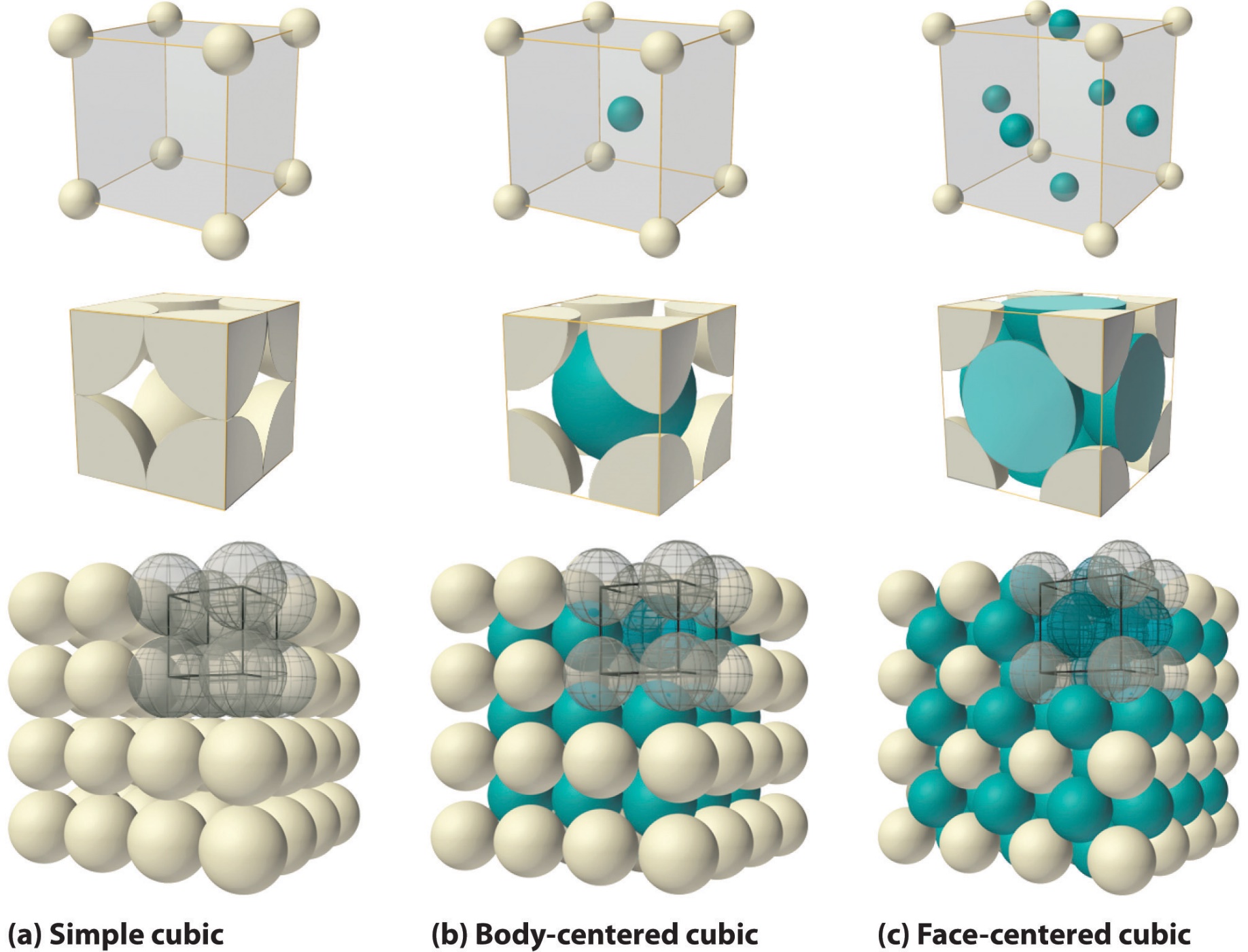 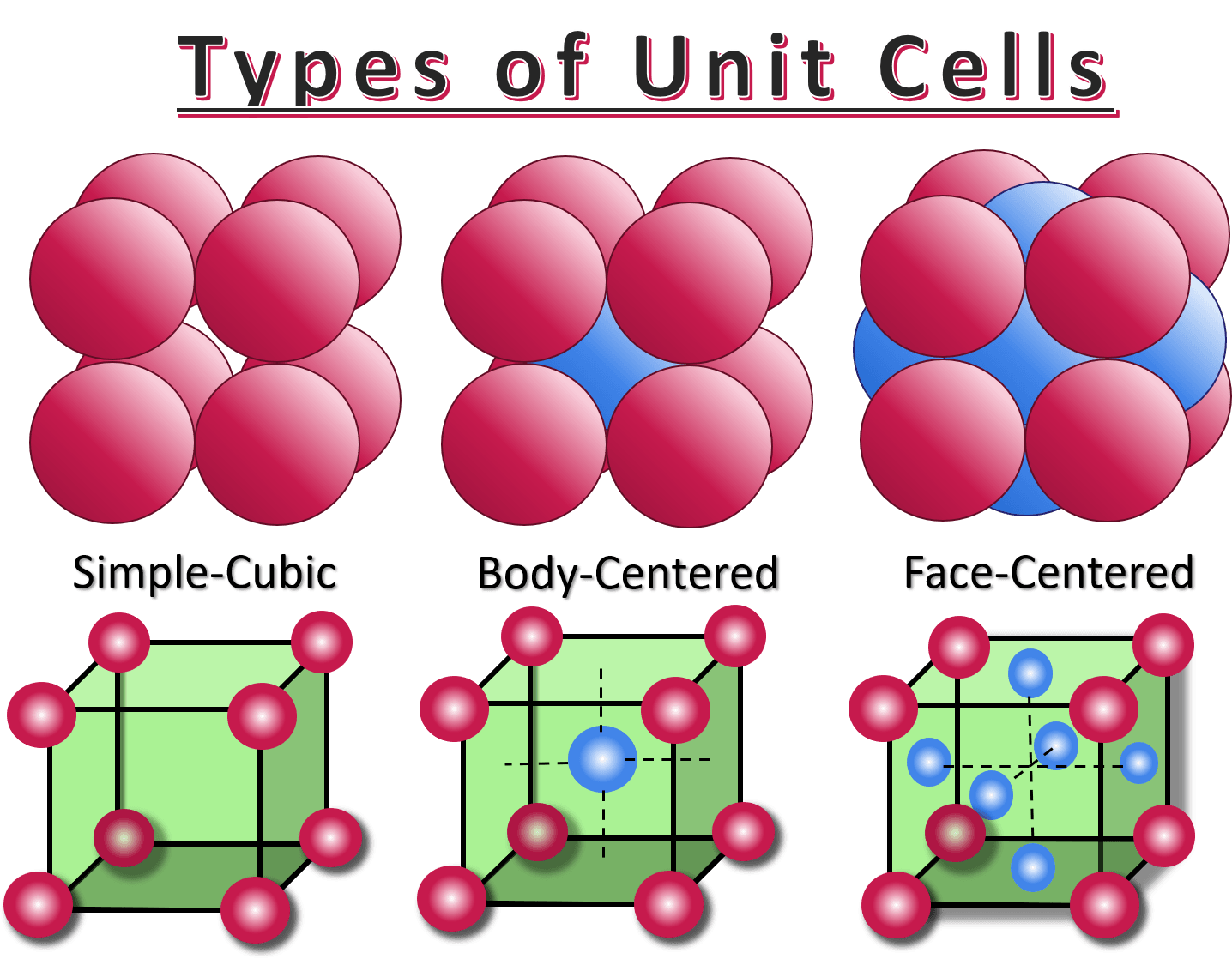 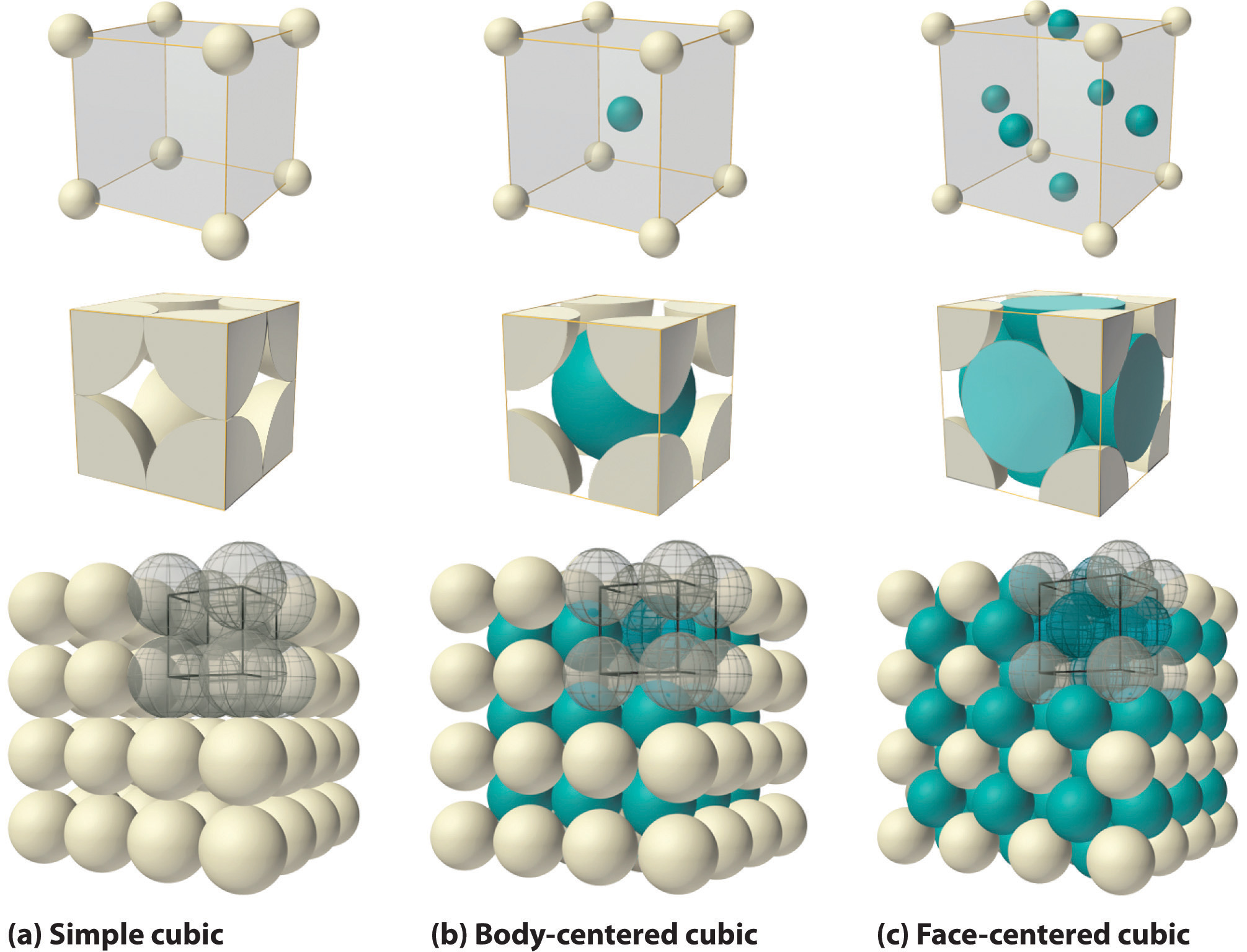 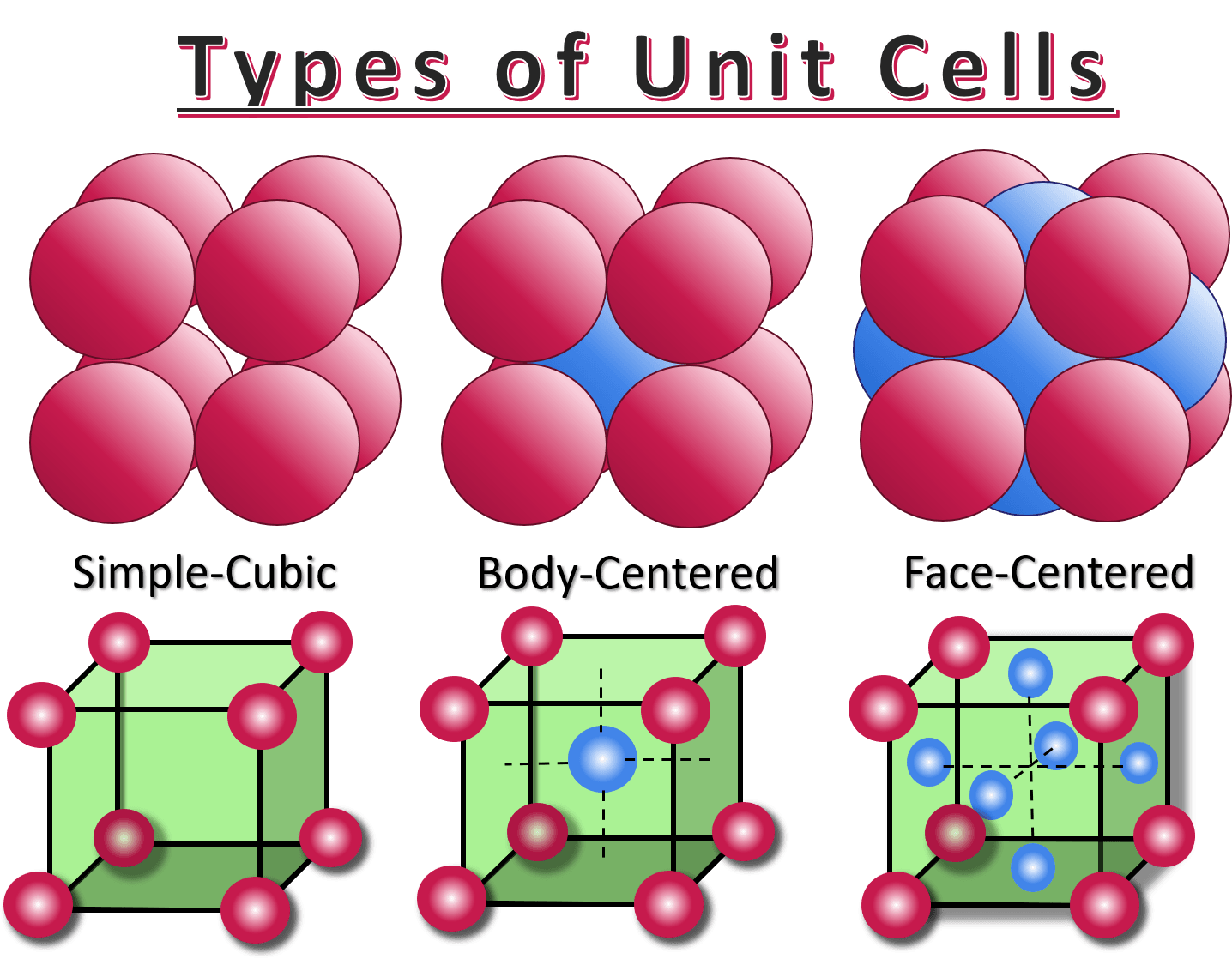 Basit kübik KRİSTAL (BKK)SIMPLE cubIc crystal (SCC)
Biyomedikal Teknoloji_Ders#2
06.03.2023
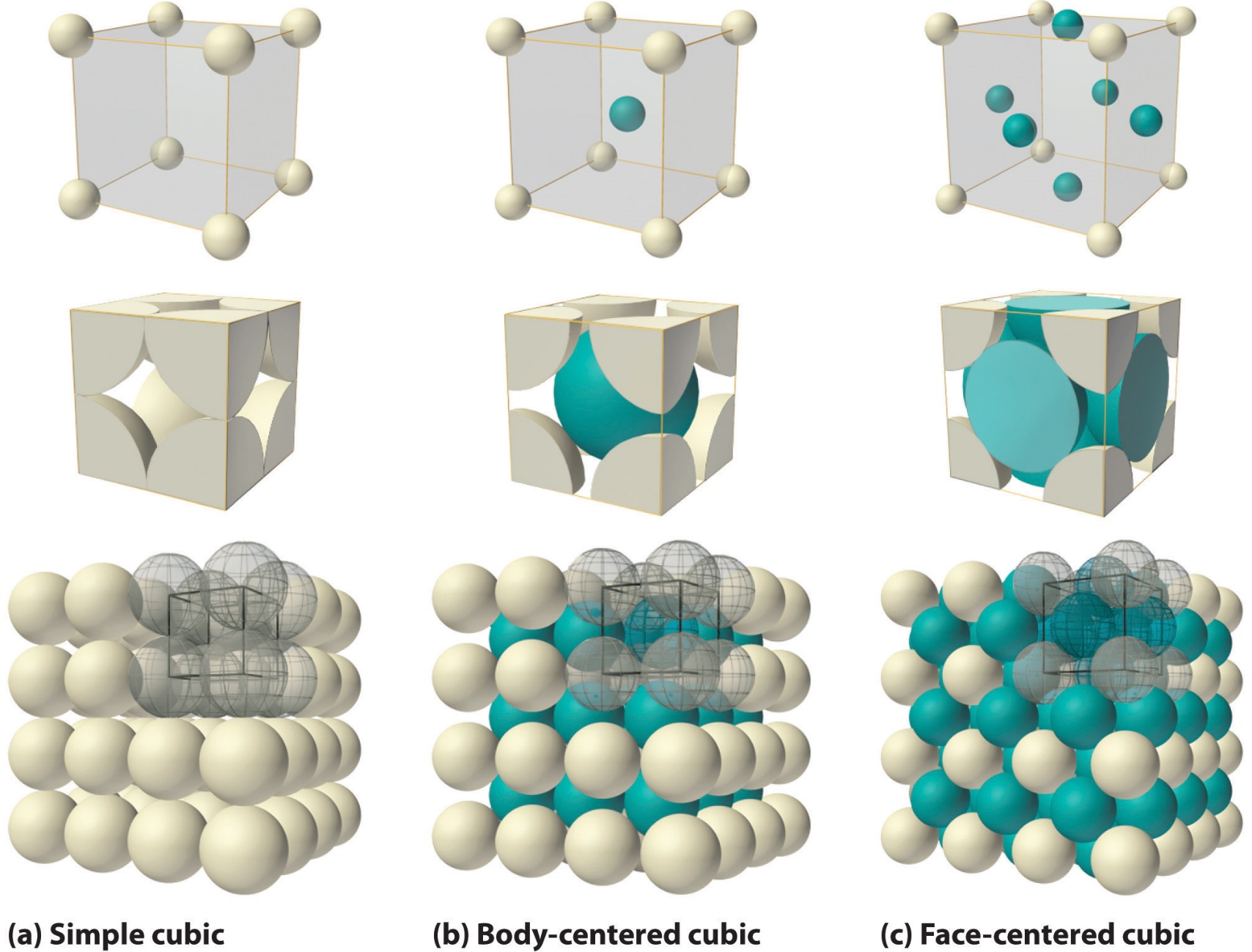 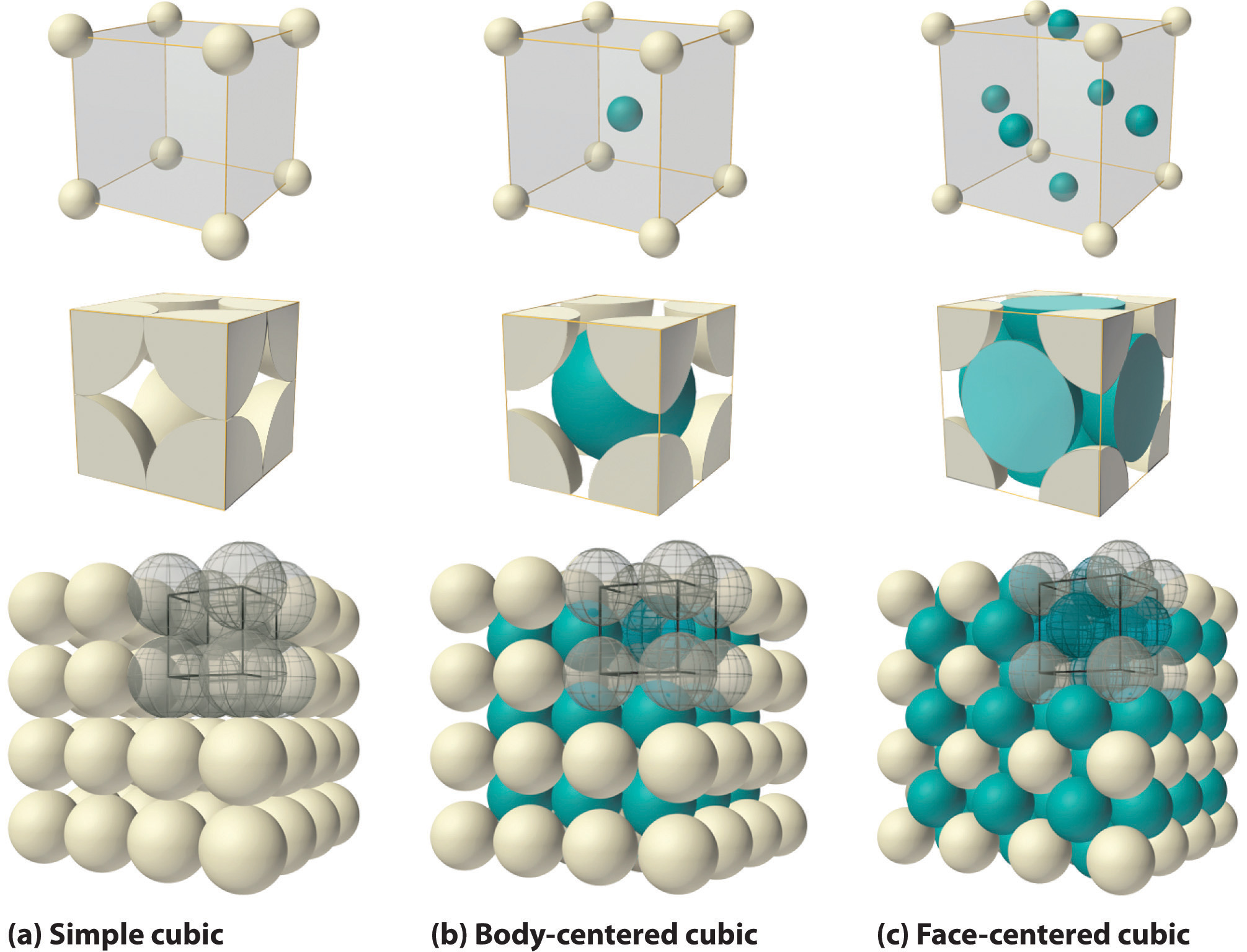 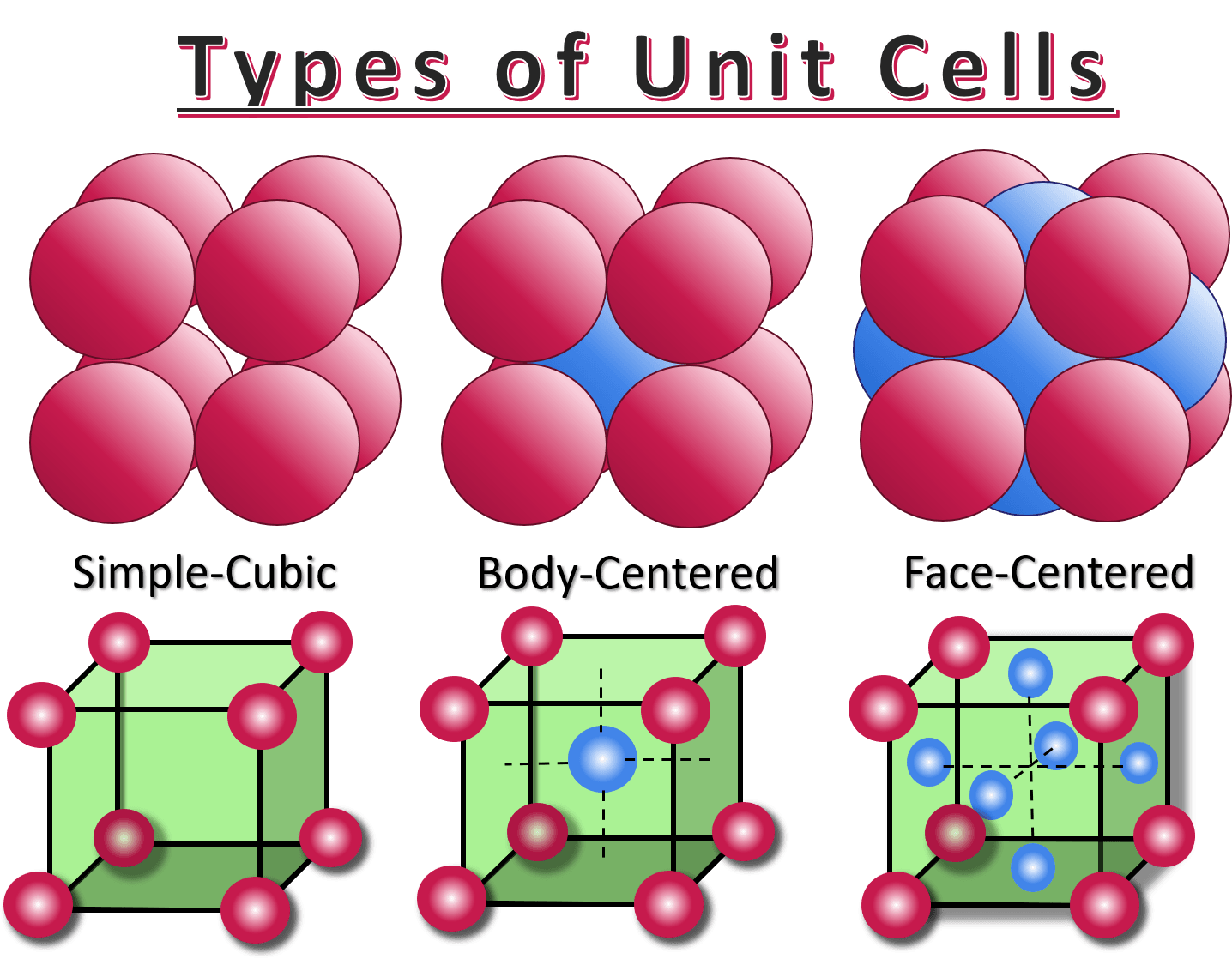 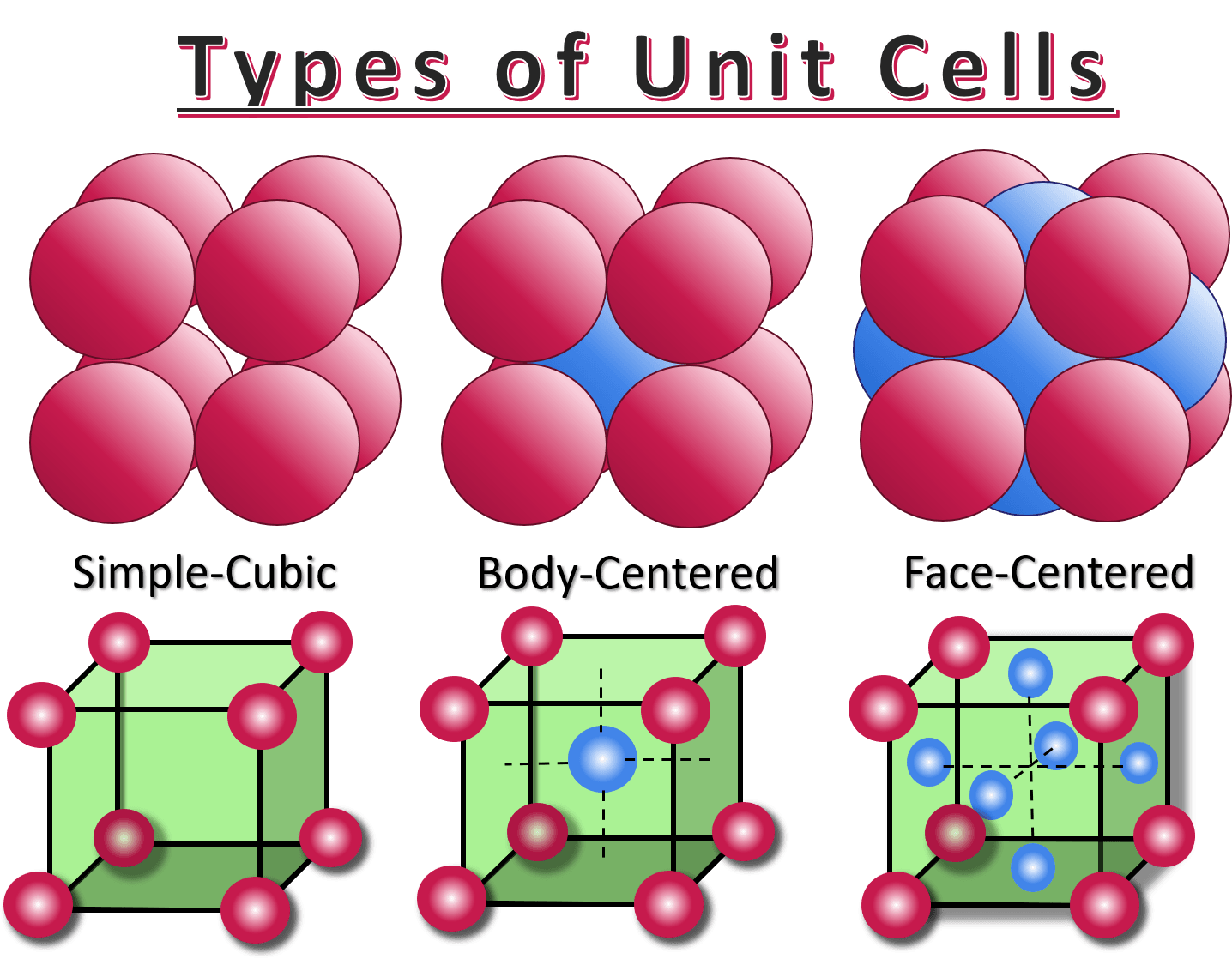 Yüzey merkezli kübik KRİSTAL (YMK)FACE CENTERED CUBIC CRYSTAL (FCC)
Biyomedikal Teknoloji_Ders#2
06.03.2023
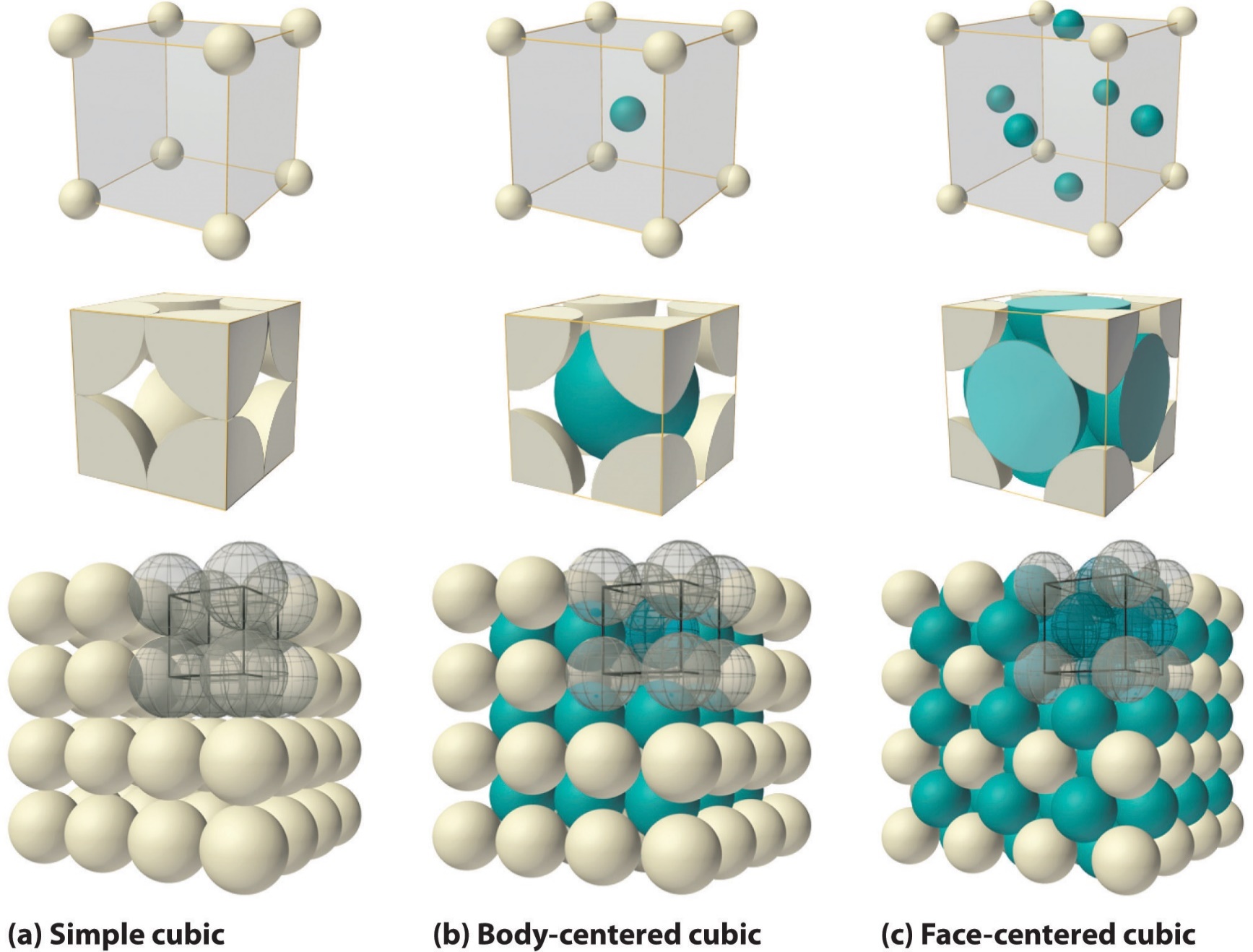 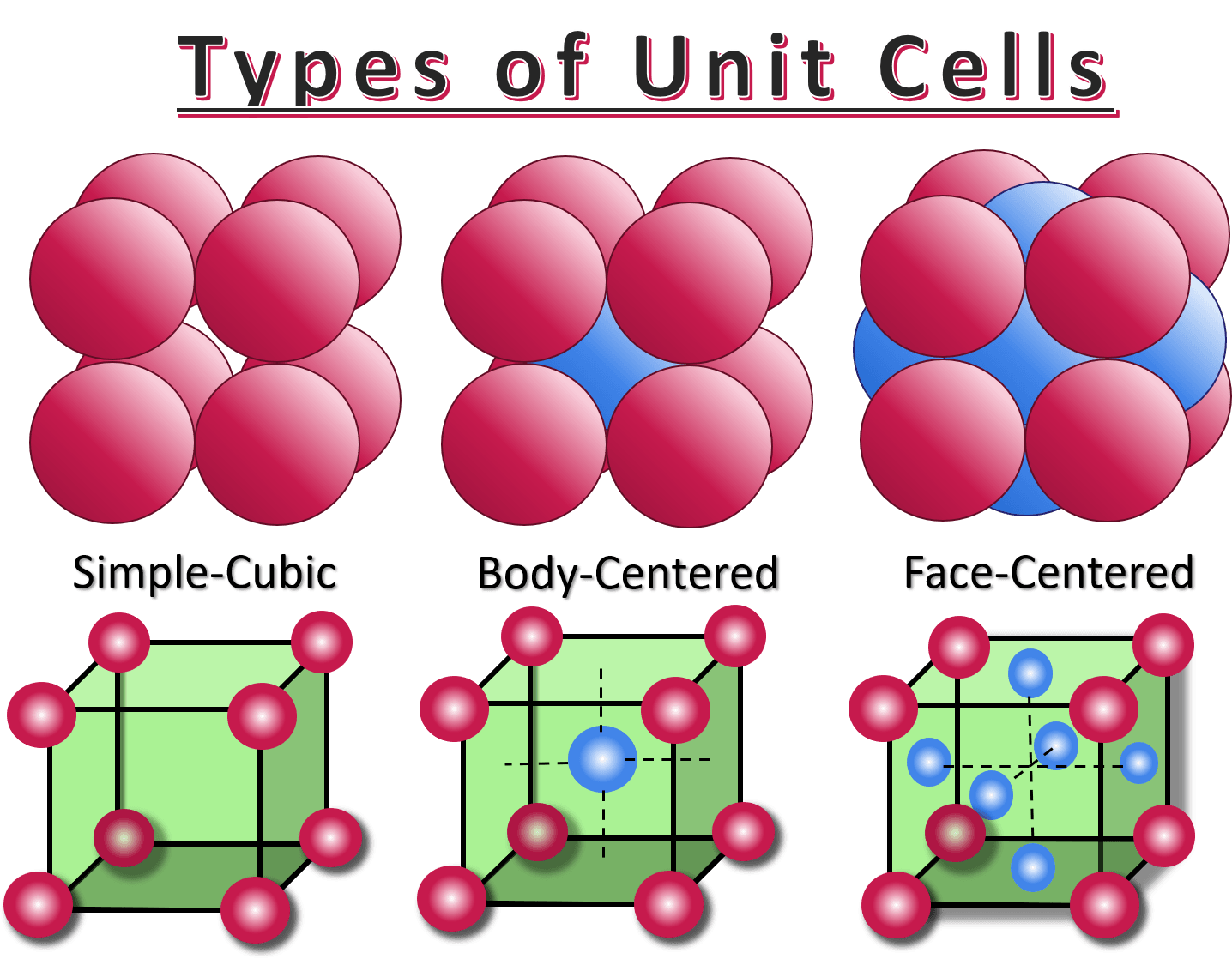 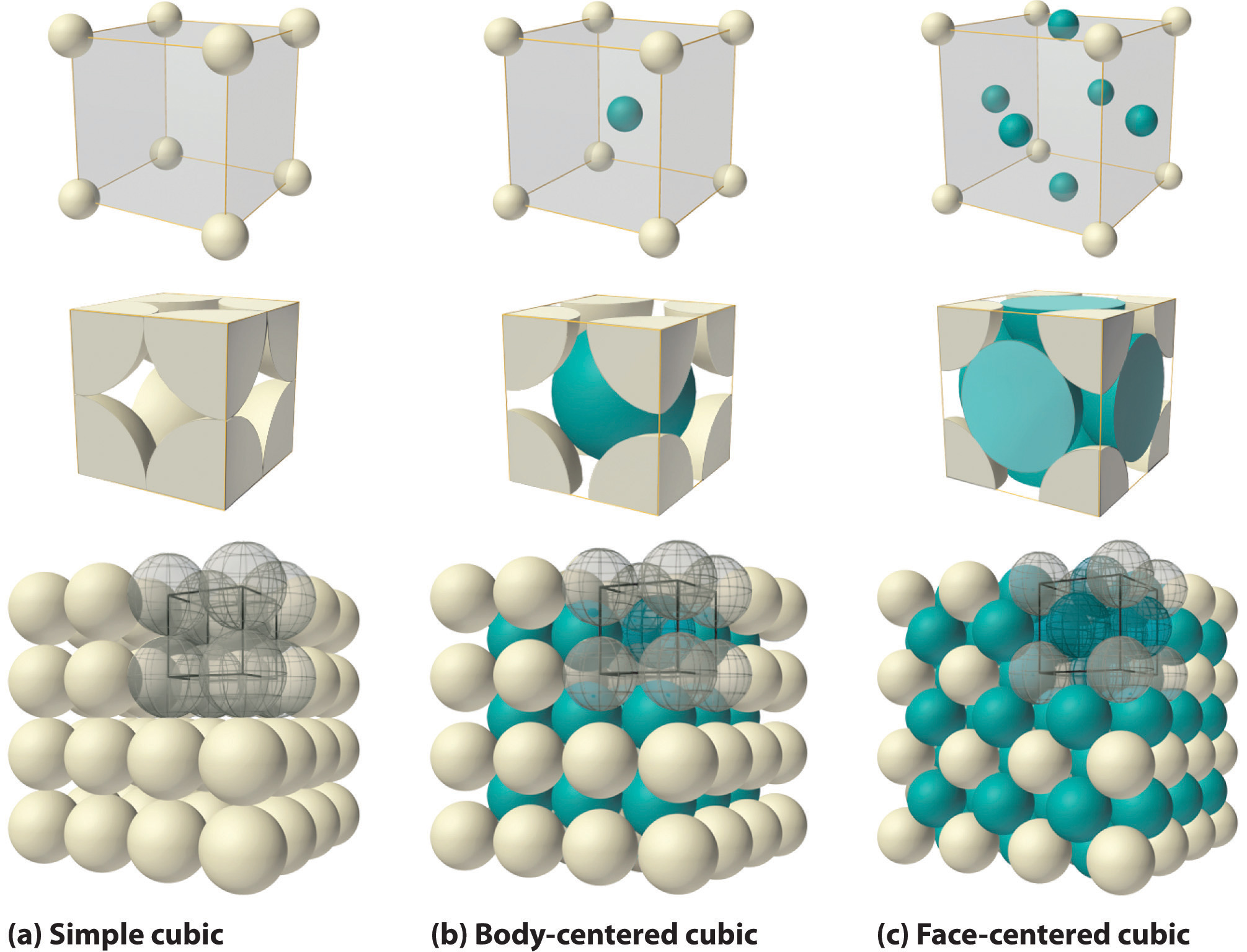 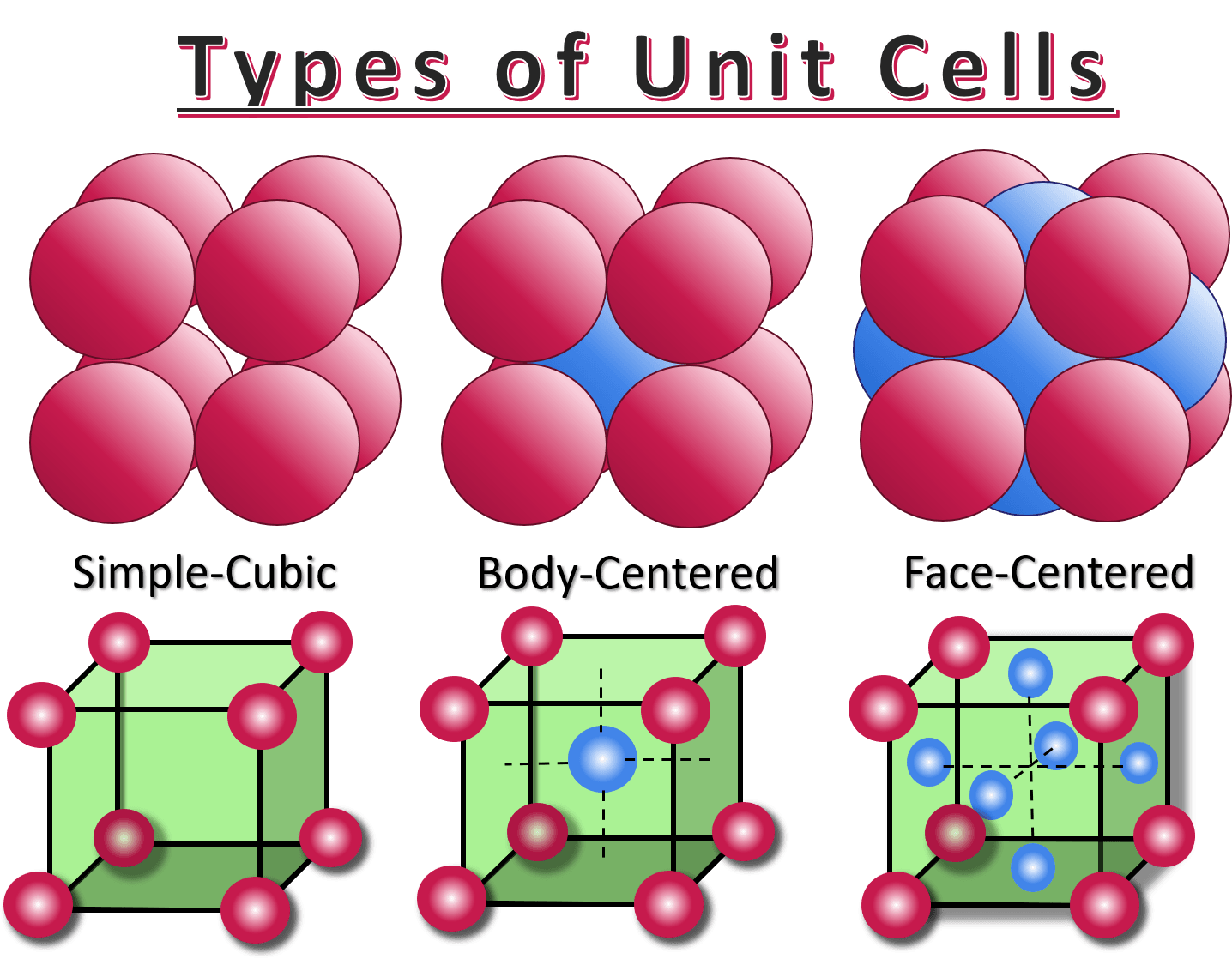 HACİM MERKEZLİ KÜBİK KRİSTAL (HMK)BODY-CENTERED CUBIC CRYSTAL (BCC)
Biyomedikal Teknoloji_Ders#2
06.03.2023
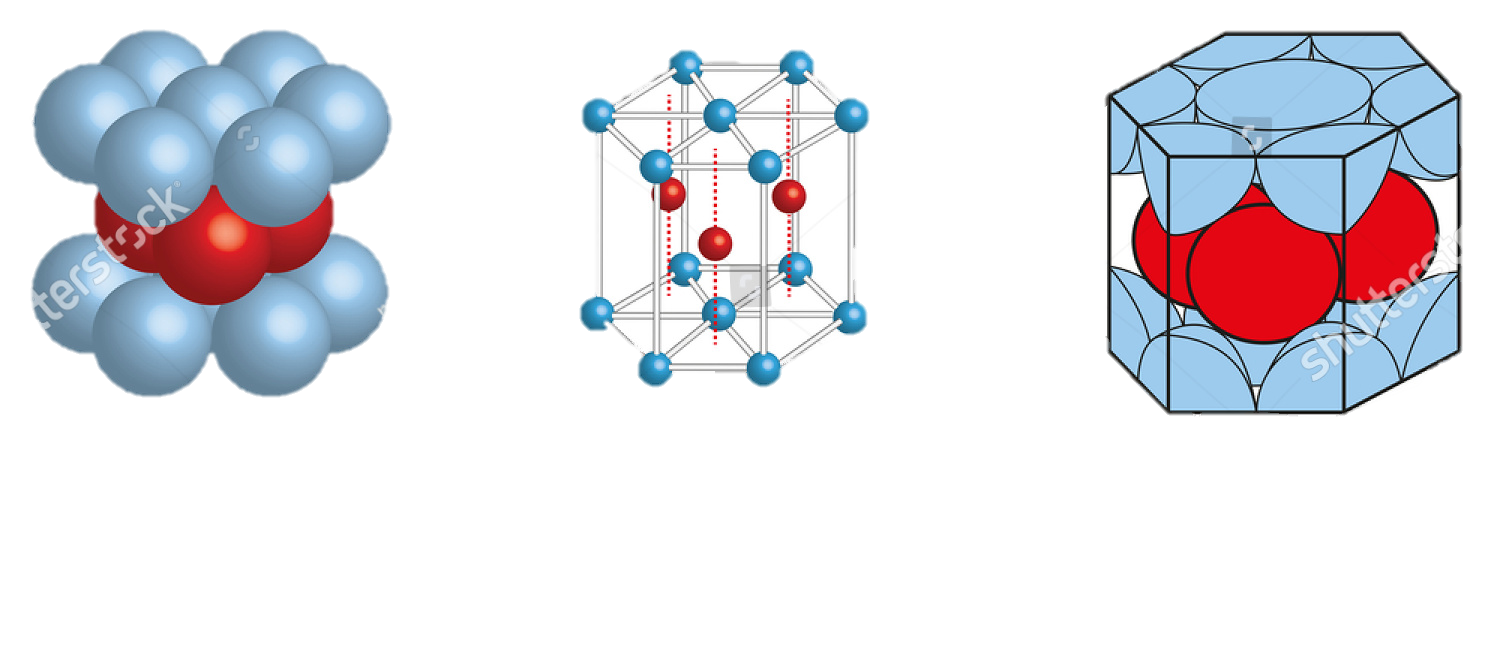 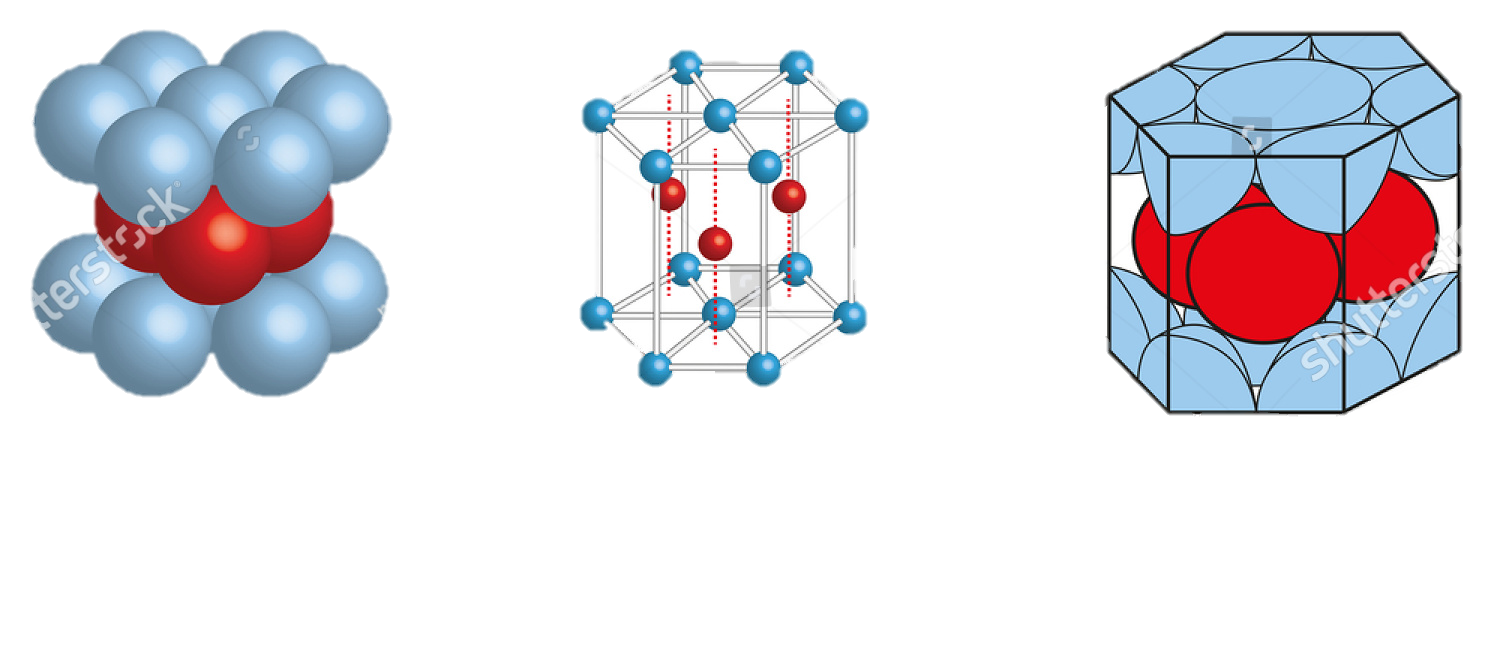 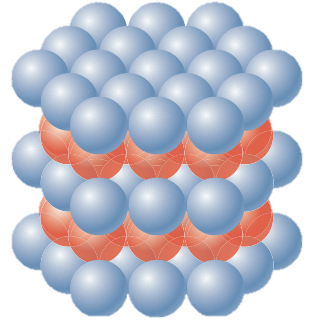 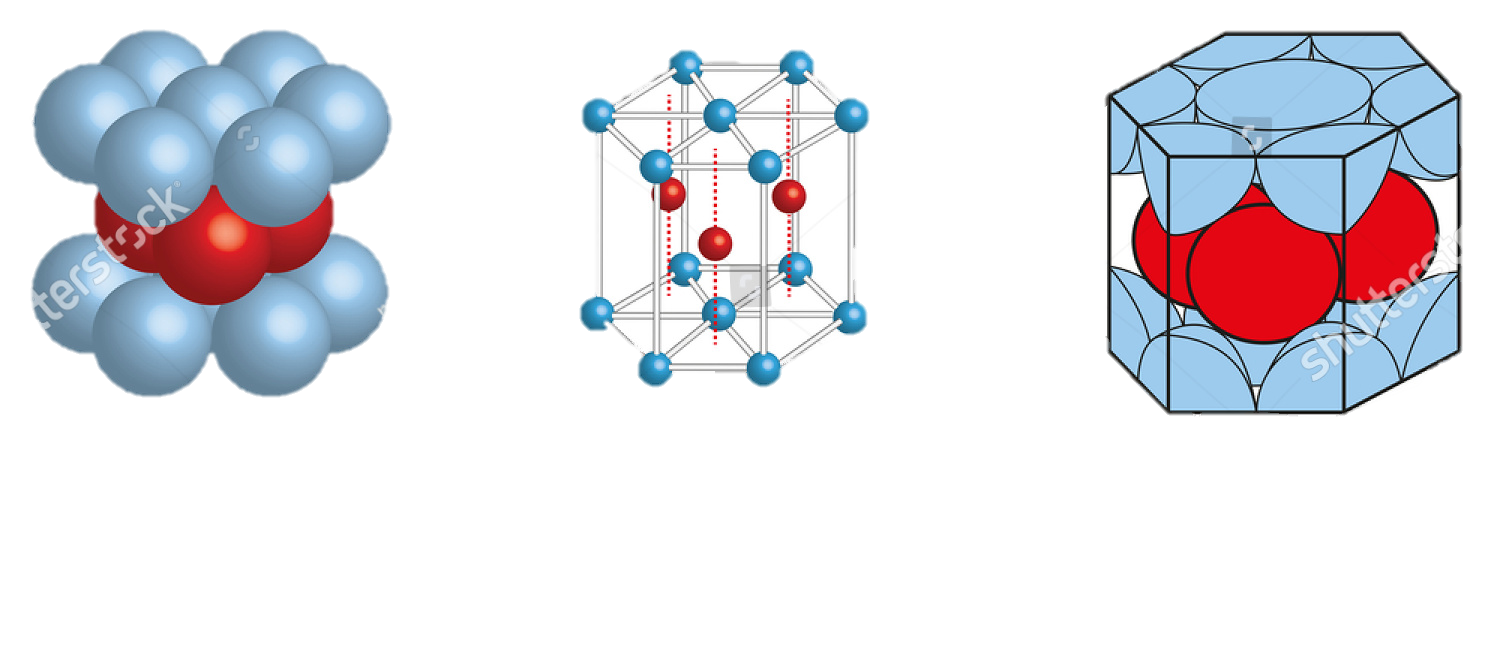 HEKZAGONAL SIKI PAKET (HSP)HEXAGONAL CLOSE-PACKED (HCP)
Biyomedikal Teknoloji_Ders#2
06.03.2023
Bazı METAL elementlerin kristal yapıları
Biyomedikal Teknoloji_Ders#2
06.03.2023
Kristal Dışı Katılar
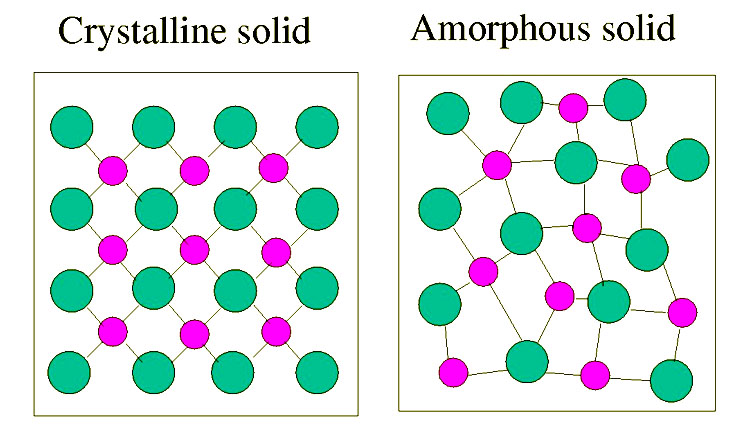 Malzemenin atomsal yapısında düzenli bir dizilim yoktur.
Bu malzemeler 
Kristal Dışı (Kristal olmayan) malzemeler veya 
Amorf (Formu olmayan) malzemeler 
olarak adlandırılır.
Bazı seramikler,
Cam,
Polimerler amorf yapıdadır.
Biyomedikal Teknoloji_Ders#2
06.03.2023
Katı MalzemelerDESınıflandırMA
Katı malzemeler temelde sınıflandırma;
Kimyasal bileşim
Atom yapısı
Atomlar arası kimyasal bağların nasıl meydana geldiği ve bunların özellikleri
göz önünde bulundurularak yapılmaktadır.
Biyomedikal Teknoloji_Ders#2
06.03.2023
BÖLÜM-2BİYOMALZEMELER
Biyomalzeme Çeşitleri
Biyometaller
Biyoseramikler
Biyopolimerler
Biyokompozitler
Biyomalzeme Uygulamaları
06.03.2023
Biyomedikal Teknoloji_Ders#2
Biyomalzeme nedir?
Biyomalzeme: Tıbbi amaçlar doğrultusunda biyolojik sistemler ile etkileşim içerisine girmek üzere geliştirilen ve üretilen,
Tanı/Teşhis veya 
Tedavi/Destek 
amaçları doğrultusunda kullanılan maddeler ve yapılardır.
Biyomalzemenin vücut ile etkileşimi kalıcı veya geçici süre ile olabilir.
Biyomalzemeler doğal ve yapay yollarla elde edilebilir.
Biyomedikal Teknoloji_Ders#2
06.03.2023

Vücut ile temas eden her malzeme biyomalzeme midir?
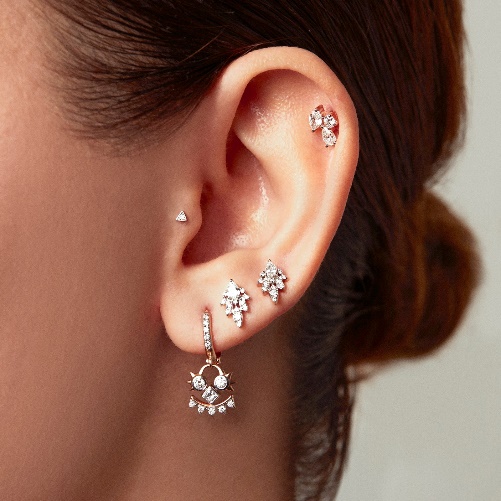 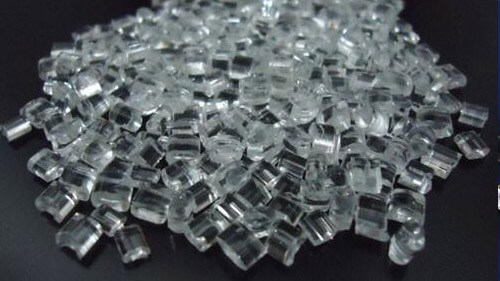 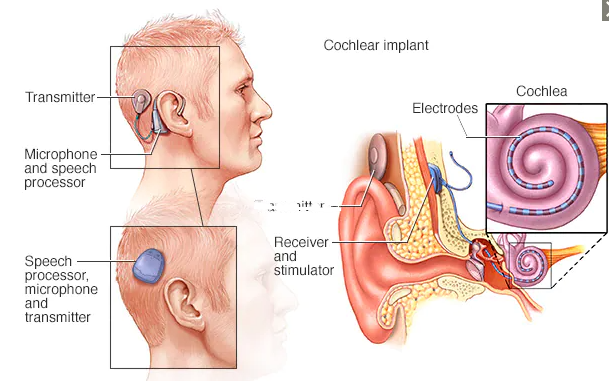 PMMA
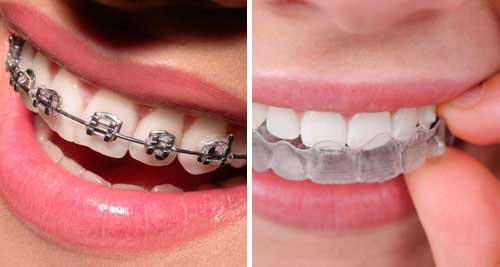 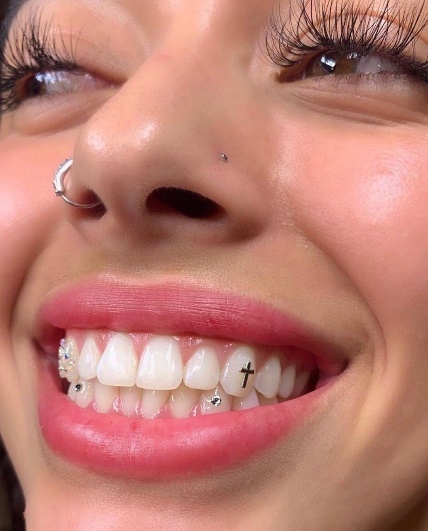 

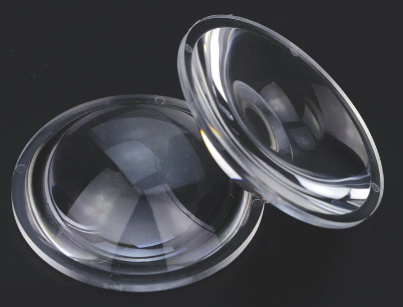 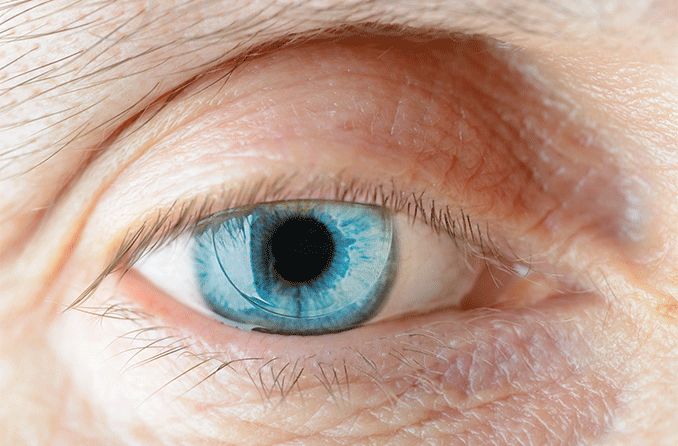 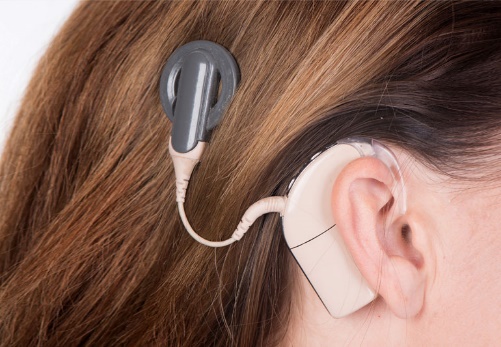 
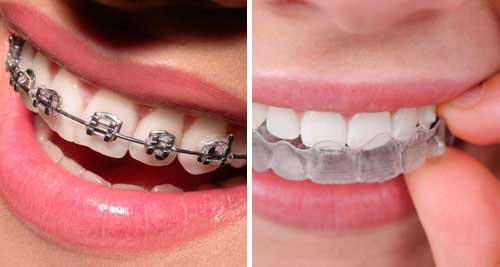 




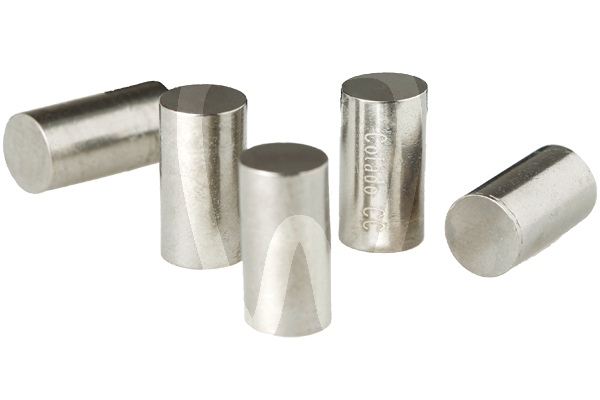 
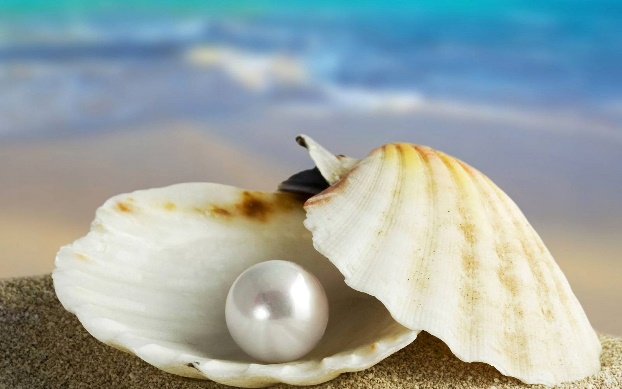 
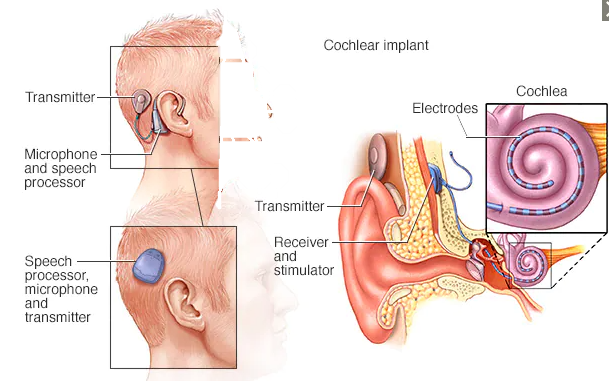 CoCr Alaşımı

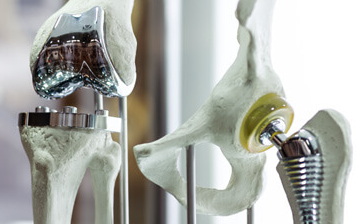 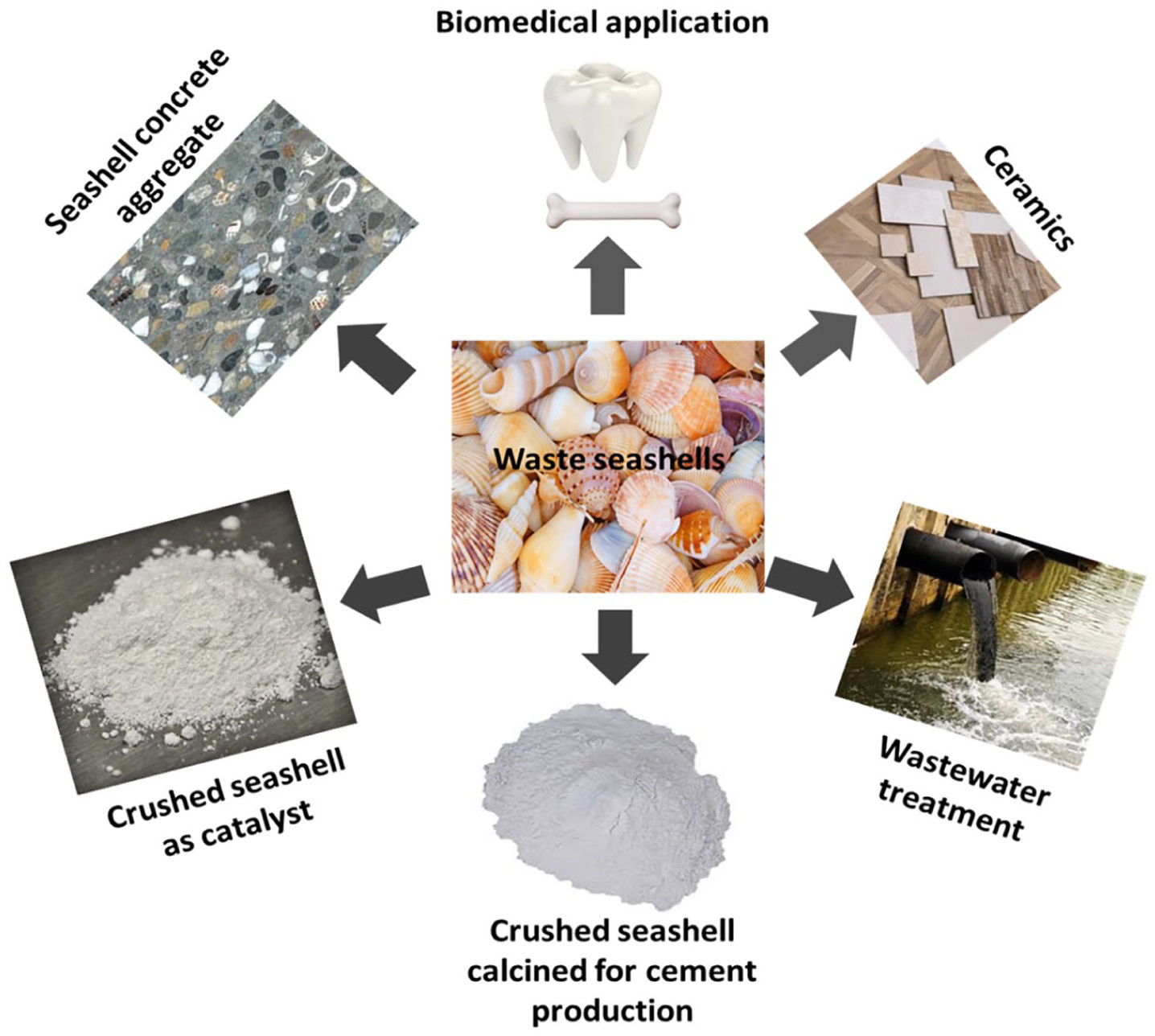 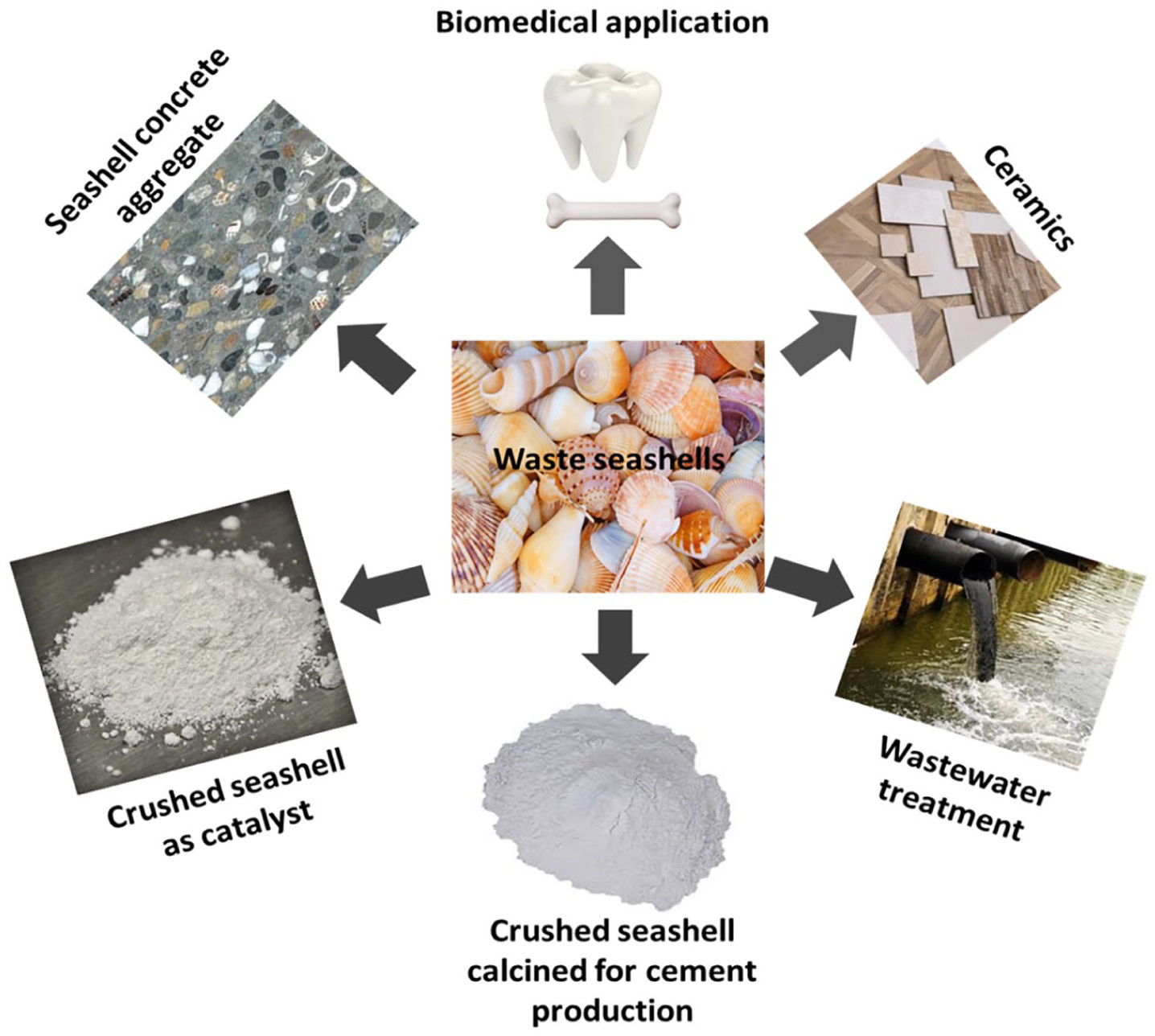 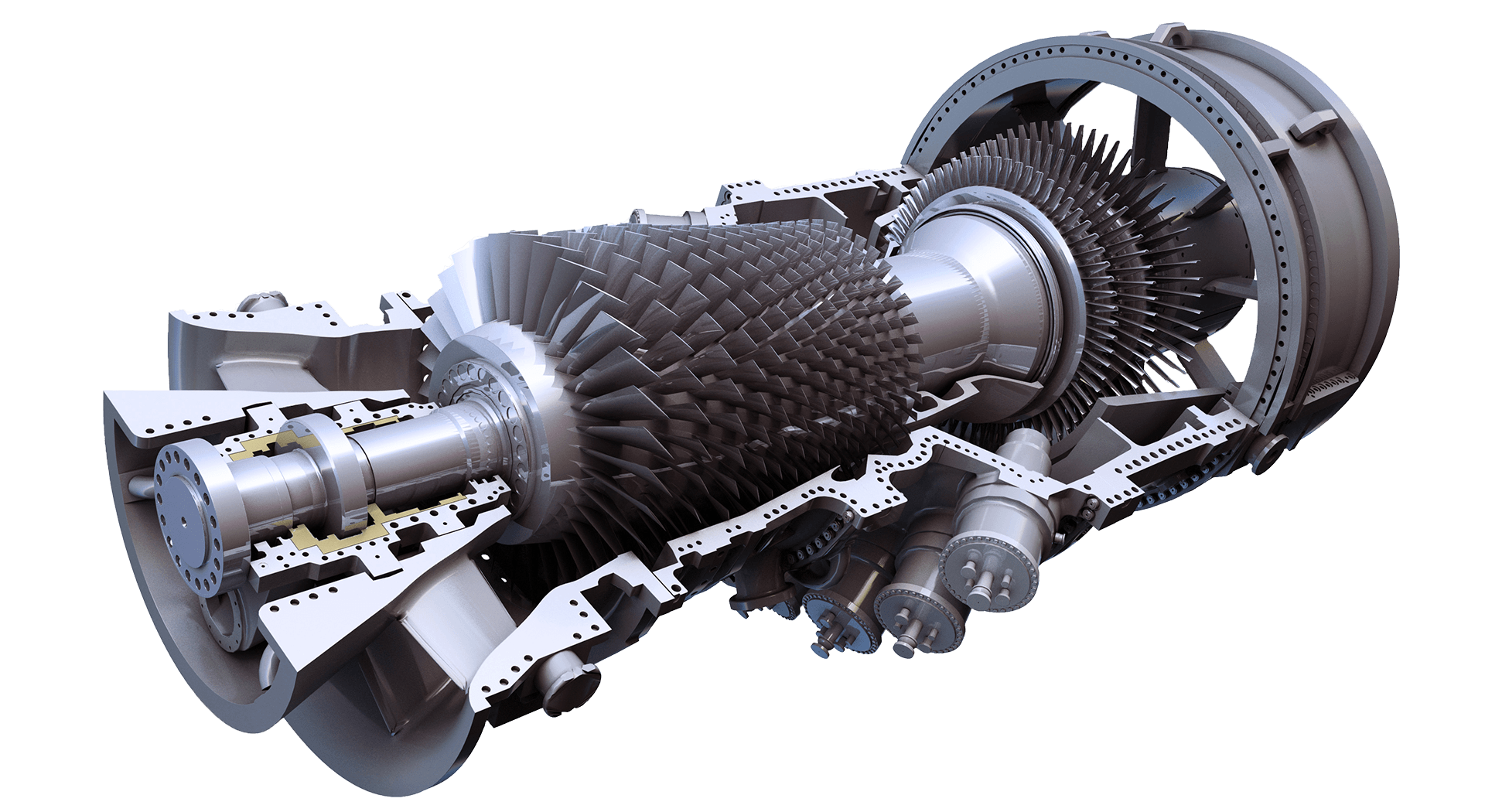 


Biyomedikal Teknoloji_Ders#2
06.03.2023
İnsan vücudunda Biyomalzeme uygulamaları
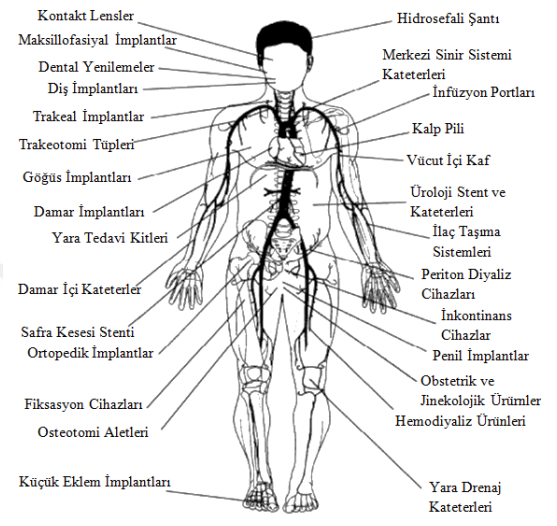 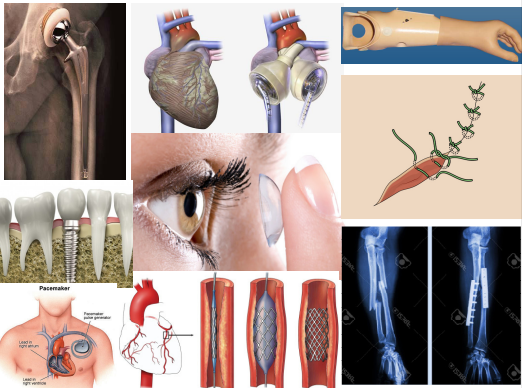 Biyomedikal Teknoloji_Ders#2
06.03.2023
Biyomalemelerin global ölçekte piyasa payı
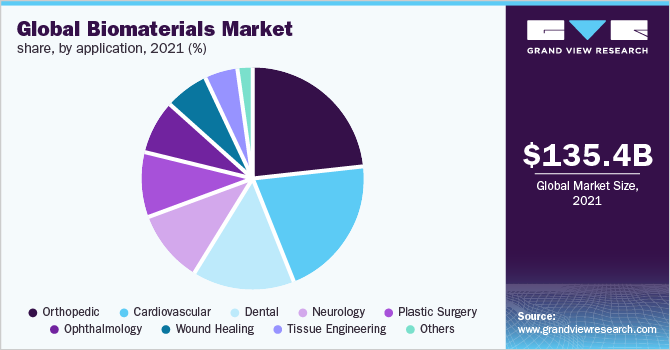 Biyomedikal Teknoloji_Ders#2
06.03.2023
Biyomalzemelerin genel Karakteristikleri
Fiziksel gereksinimler
Mekanik dayanım ve yük taşıma kapasitesi (Kalça ve diz protezleri gibi )
Bazı uygulamalarda esneklik (Damar içi stent, kateterler gibi)
Porozite (Kontakt lensler gibi uygulamalarda sıvı ve havanın göze geçmesi istenir. Ortopedik implantlarda kemik dokunun implanta tutunması da yine porozite ile sağlanır.)
Kırılgan olmama
Şekillendirilebilirlik
Biyouyumluluk
Kimyasal gereksinimler
Dokular ile tepkimeye girmemek
Korozyona karşı dirençli olmak
Toksik etkisi olacak bir durum ortaya koymamak
Kalıcı implantlar için biyobozunur olmamak
Geçici implantlar için biyobozunurluk
Biyouyumluluk
Biyomedikal Teknoloji_Ders#2
06.03.2023
BİYOMALZEMELERDE SınıflandırıMA
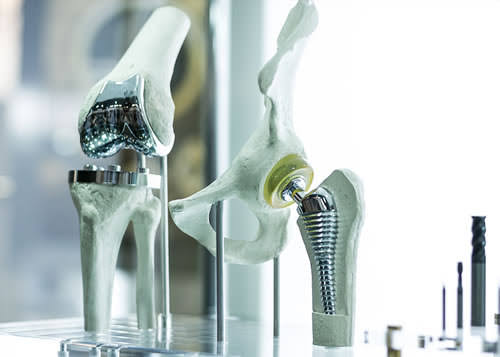 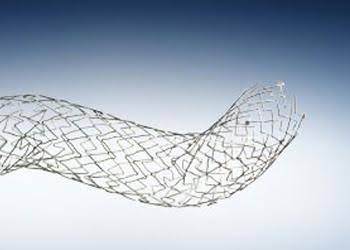 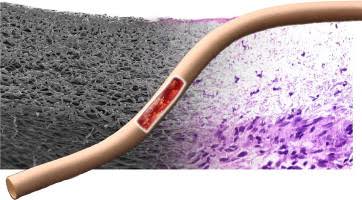 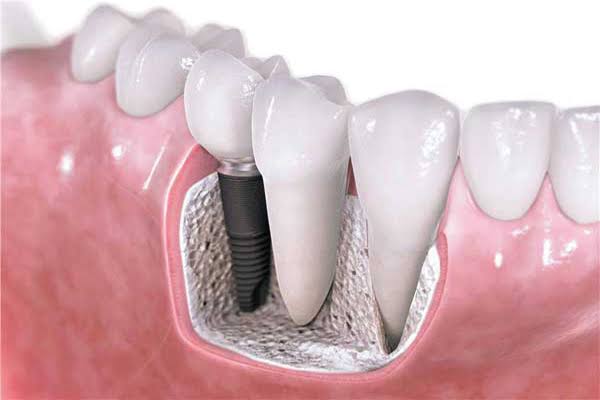 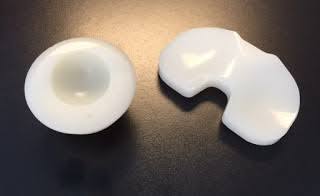 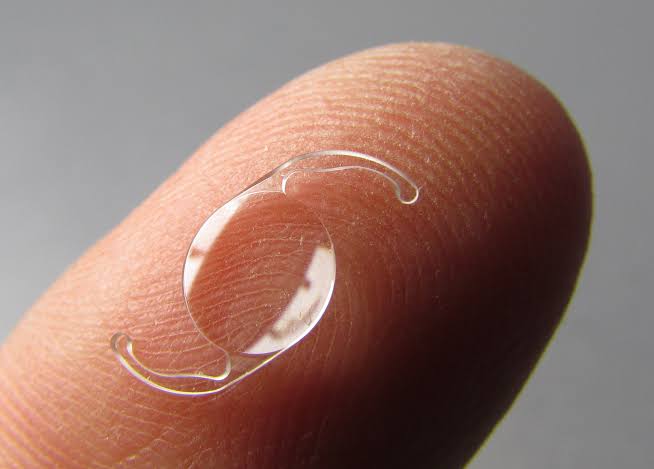 Biyomedikal Teknoloji_Ders#2
06.03.2023
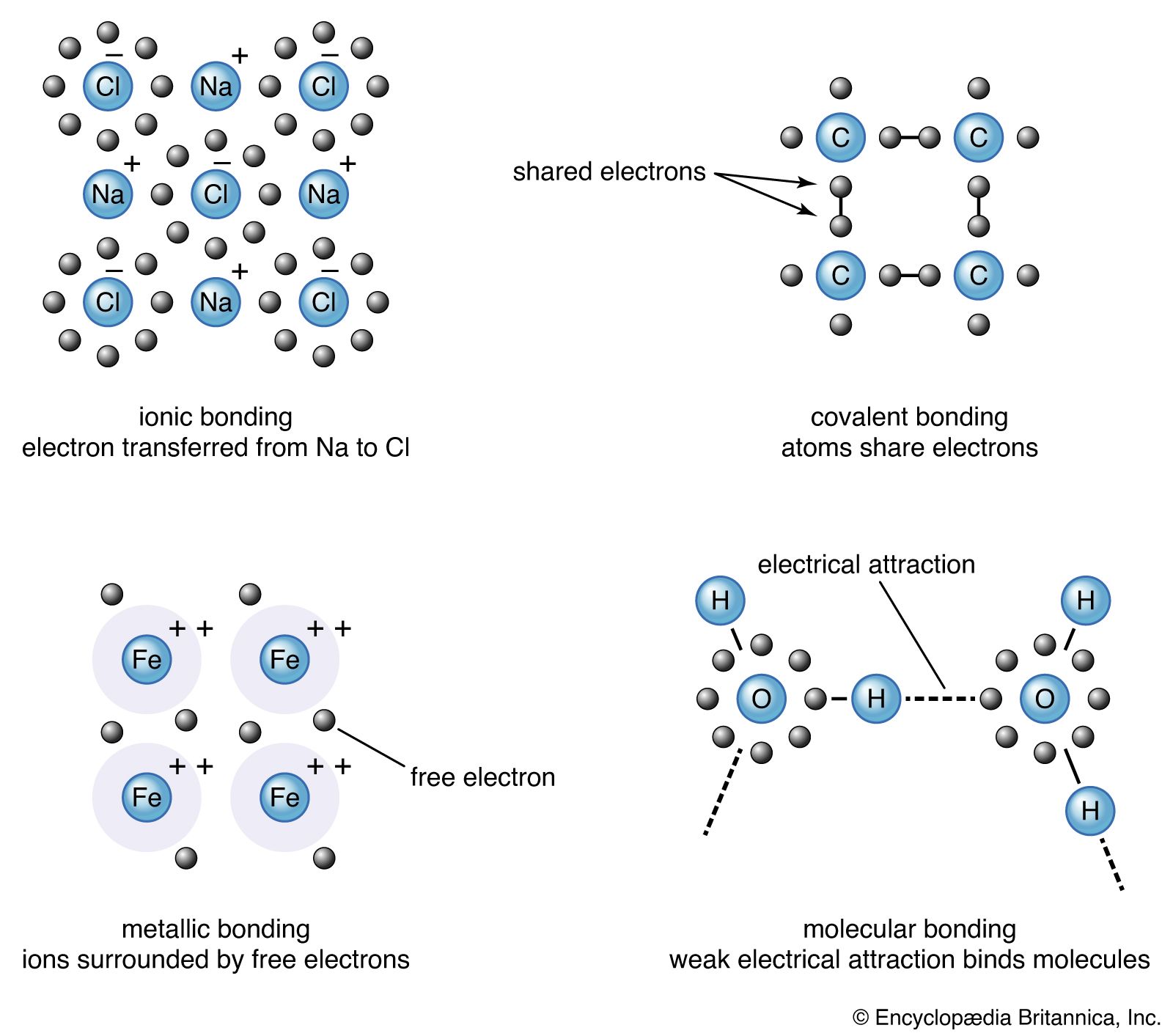 Metallerin Genel Fiziksel Özellikleri
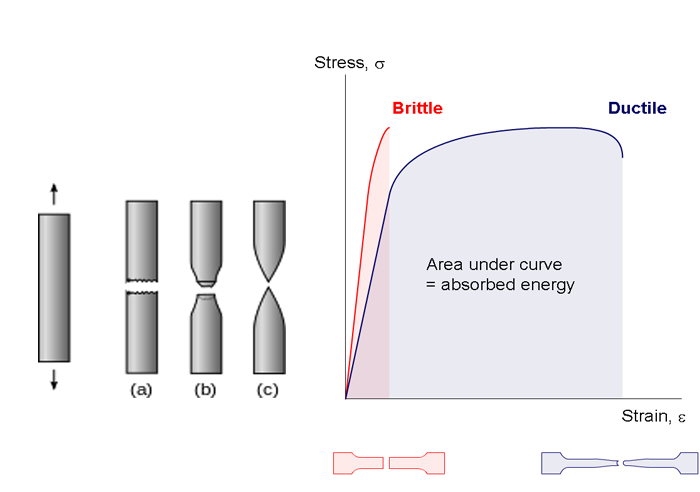 Kimyasal yapısının metalik bağ içermesinden dolayı atomların etrafındaki elektronlar serbest vaziyettedir. Bu sayede,
Isıyı ve elektriği iyi iletir.
Sünek yapıdadır.
Bunun için kolayca şekillendirilebilirler (Tel/Sac/Plaka/Çubuk formlarında ürünler elde edilebilir.)
Yoğunlukları ve ağırlıkları yüksektir.
Erime Sıcaklıkları yüksektir. 
Farklı metaller birbirleri ile alaşım oluşturabilirler.
İstenen mekanik dayanım,
Aşınma direnci
Korozyon direnci
gibi özellikler kazandırılabilir.
Gevrek
Sünek
Biyomedikal Teknoloji_Ders#2
06.03.2023
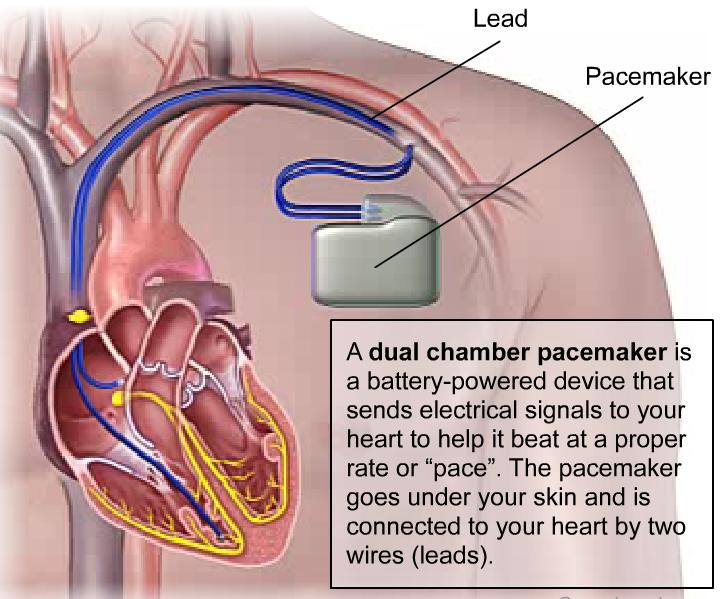 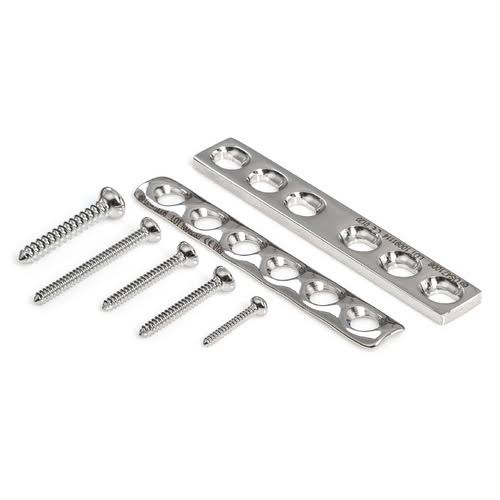 Biyometaller
Biyouyumlu özellikteki metallerdir.
Biyomedikal ekipmanlarda kullanılan biyometaller;
Düşük karbon alaşımlı paslanmaz çelik 
(Biyouyumluluk, Mekanik dayanım, Korozyon direnci)
316L
316LVM
Mg tabanlı biyobozunur metaller
Kobalt-Krom Alaşımları
(Biyouyumluluk, Aşınma direnci)
Titanyum alaşımları
(Biyouyumluluk, Mekanik dayanım, Korozyon direnci, Tıbbi görüntüleme sistemleri ile uyumluluk)
Ti-6Al-4V 
Ti-6Al-7Nb 
Ti-13Nb-13Zr 
Ti-12Mo-6Zr
Nikel-Titanyum alaşımları
(Şekil hafızalı akıllı metaller)
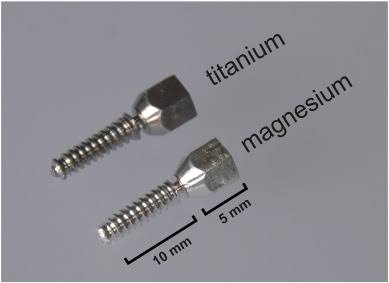 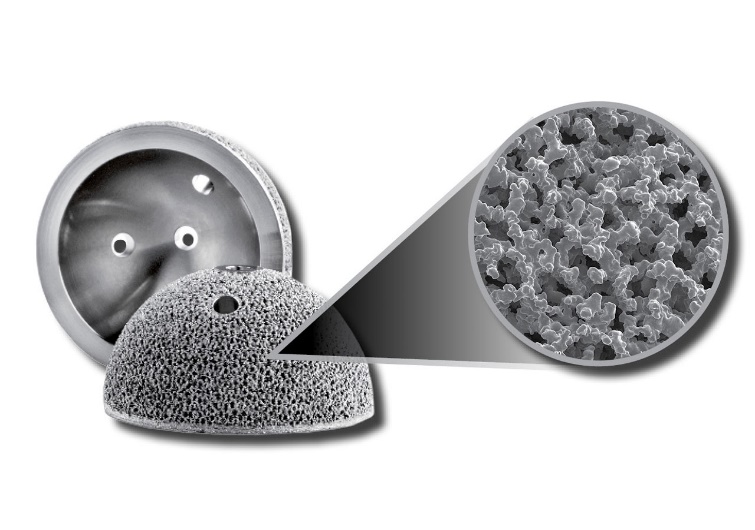 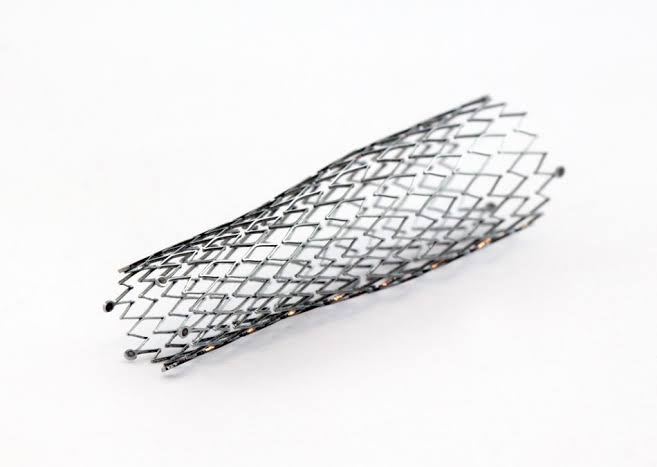 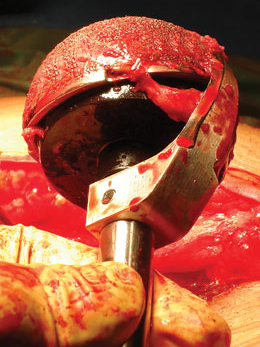 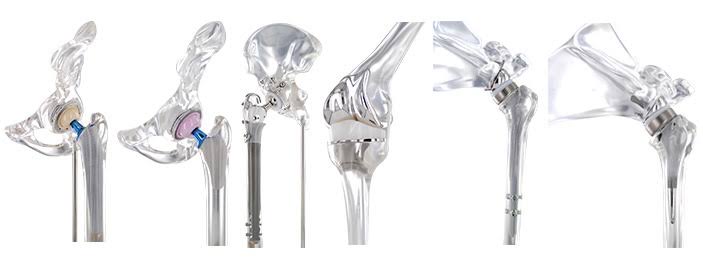 Biyomedikal Teknoloji_Ders#2
06.03.2023
Biyometaller ve kullanım alanları
Biyomedikal Teknoloji_Ders#2
06.03.2023
Seramik Malzemeler
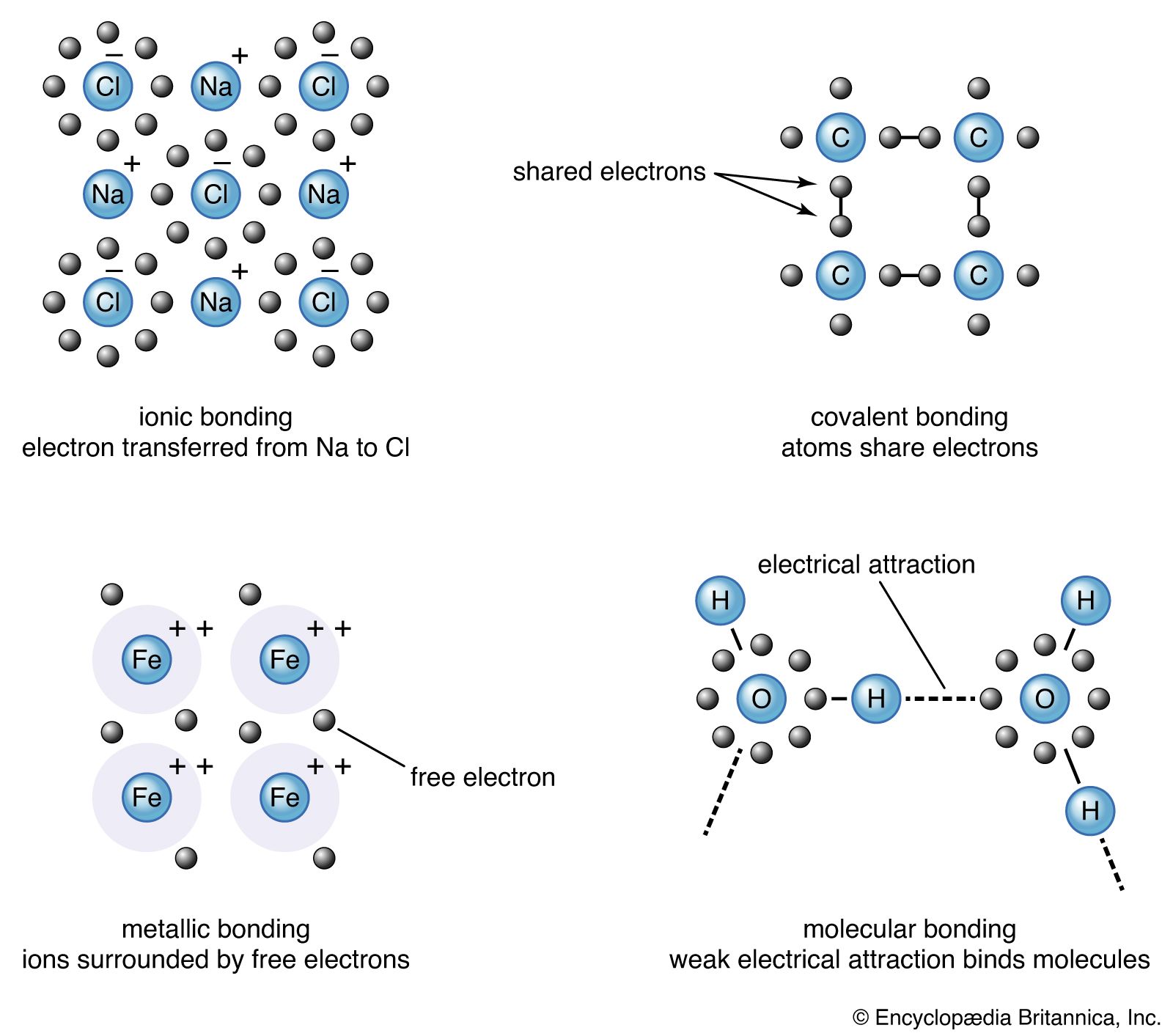 Metal-Ametal veya Ametal-Ametal bileşiklerinden meydana gelmektedirler.
En az 2 farklı atom bulundururlar.
İyonik bağ
Kovalent Bağ
Seramik: Keramikos (Yunanca)
Yanmış malzeme anlamına gelmektedir.
Seramik malzemelerde, istenilen özelliklerin elde edilmesi için pişirme işlemi gereklidir.
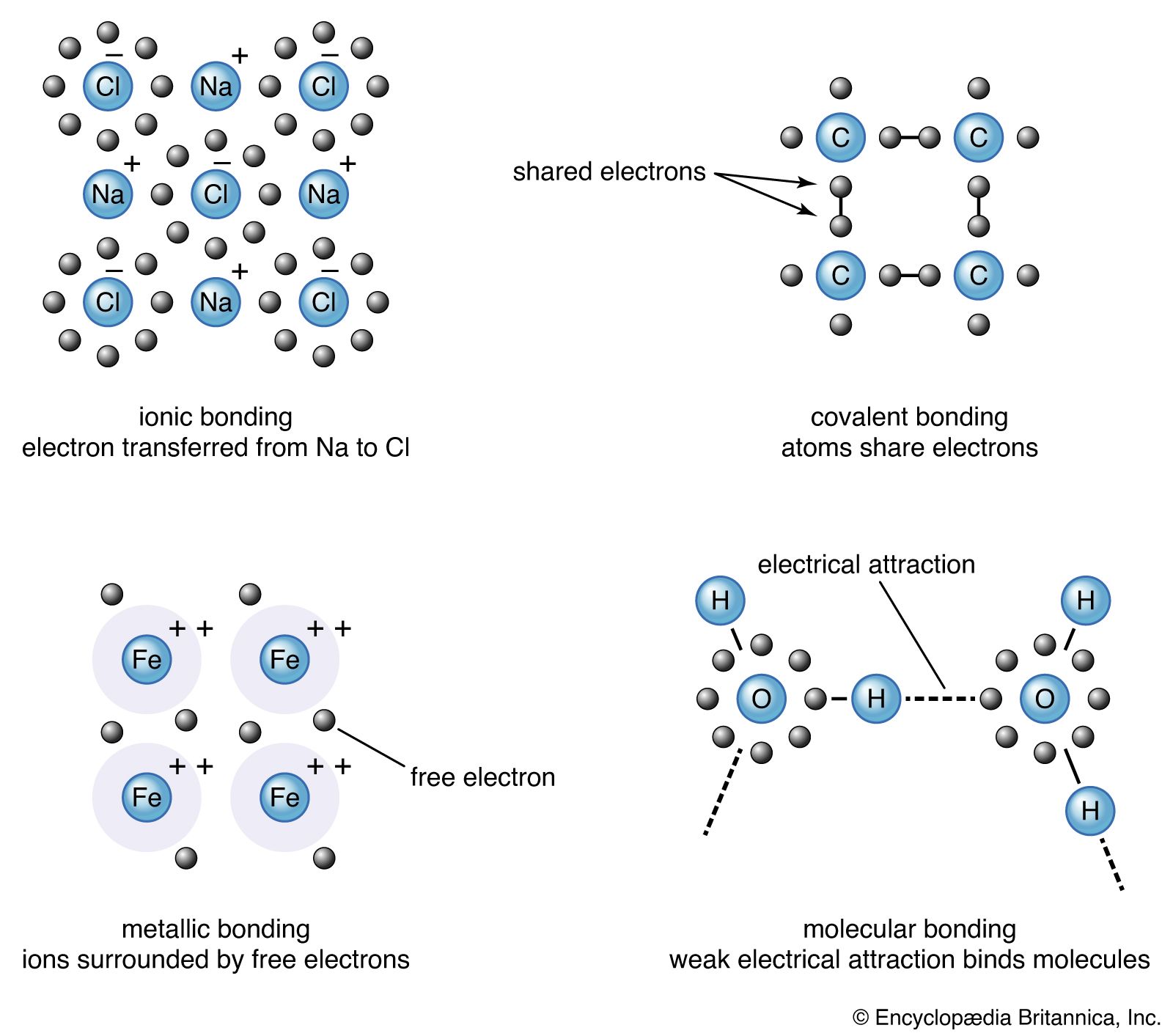 Biyomedikal Teknoloji_Ders#2
06.03.2023
Kristal Yapılı Seramikler
Metal atomları elektron verir (+ yüklü iyon haline gelir)
Katyon
Ametal atomları elektron alır (- yüklü iyon haline gelir)
Anyon
Seramiklerdeki kristal yapının şekillenmesinde anyon ve katyonların;
Elektrik yükü büyüklüğü,
İyonlaşan atomların boyutları
etkilidir.
Anyon ve katyon yükleri birbirini nötrler. Dolayısıyla seramikler yalıtkandır.
Bir malzemenin elektriği iletmesi için atomlar arasında serbestçe gezinen elektronların bulunması gerekmektedir.
Biyomedikal Teknoloji_Ders#2
06.03.2023
Seramiklerde İyonların Elektrik Yükü
Alüminyum Atomu
Oksijen Atomu
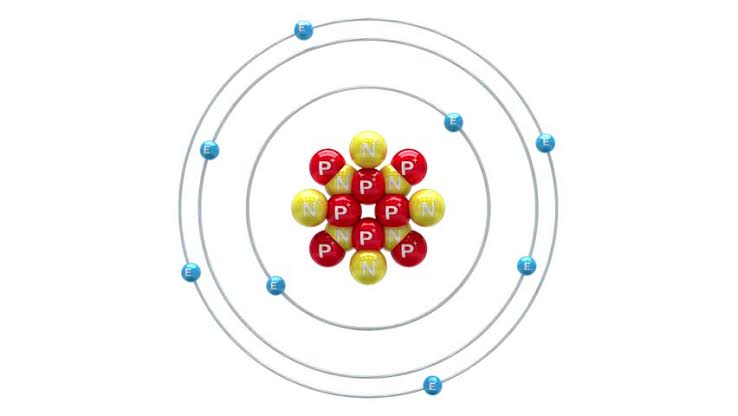 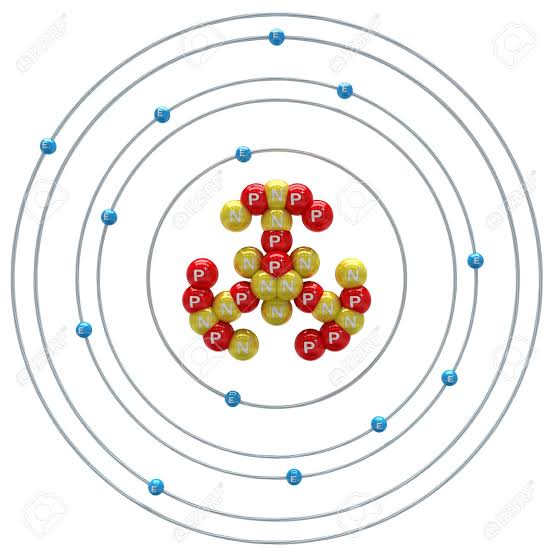 Örneğin Al ve O elementleri bileşik oluşturarak seramik bir yapı meydana getirsin.
Al: +3 değerlik ile iyonlaşır
O: -2 değerlik ile iyonlaşır.
Oluşacak bileşiğin nötr olması gerekmektedir.
1 Al ve 1 O birbirini nötrleyemeyez. 
Bunun oluşması için 2 adet Al elementinin 3 adet O elementi ile bileşik oluşturması gerekmektedir.
Al: Alüminyum
Sünek ve mekanik dayanımı düşük bir metaldir.

Al2O3: Alümina
Çok sert ve gevrek bir malzemedir.
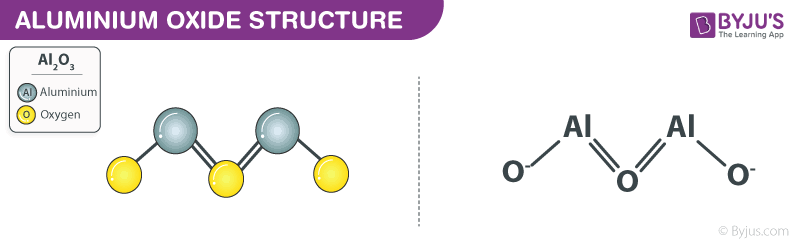 Biyomedikal Teknoloji_Ders#2
06.03.2023
Seramiklerin Fiziksel Özellikleri
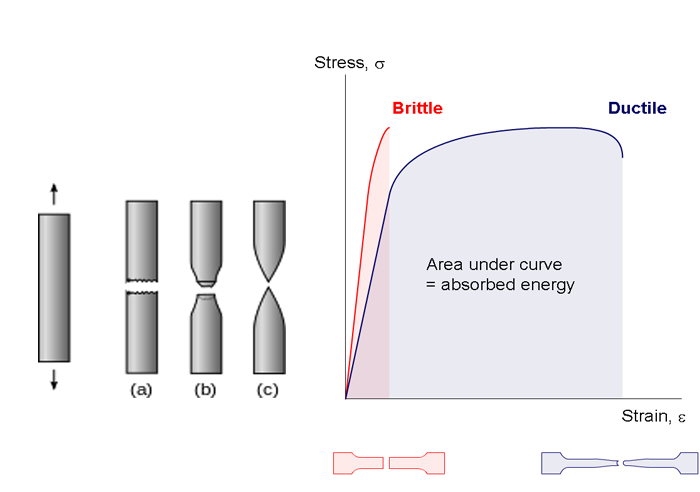 F
F
Elektriksel olarak yalıtkan
Sıcaklığa dayanıklı
Sert ve gevrek
Basma dayanımı yüksek
Çekme dayanımı düşük
Hafif
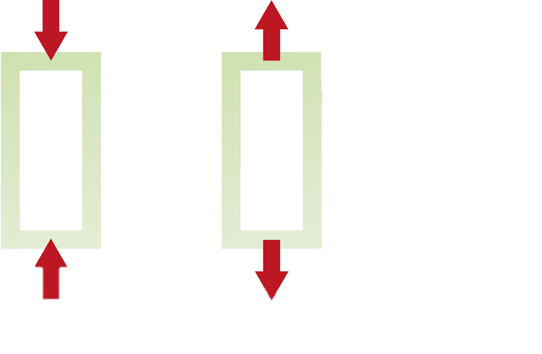 Basma
Çekme
Gevrek
F
F
Biyomedikal Teknoloji_Ders#2
06.03.2023
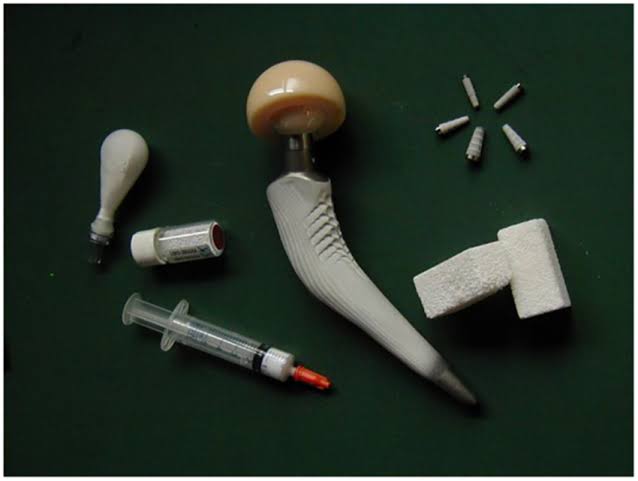 Biyoseramikler
Vücudun yük taşıyan bölgelerine uygundur.
Dental implantlar
Kemik greftleri, plakaları ve vidaları
Kemik çimentoları
Metal implantların kaplanması
Çeşitleri;
Biyoinert: Örn, Al2O3
Vücutta ilen fiziksel ve mekanik özelliklerini korurlar. 
Pasiftirler, vücutta dokularla kimyasal etkileşime girmezler.
Biyoaktif: Örn, Cam seramikler
Doku ile kimyasal bağ yaparak güçlü bir şekilde tutunmasını sağlar.
Poroz yapıdadırlar. (Vücut sıvılarının ve havanın geçişine izin verir)
Biyo-bozunur: Örn, Kalsiyum Fosfat, Hidroksi Apatit
Vücut tarafından zamanla çözünebilir.
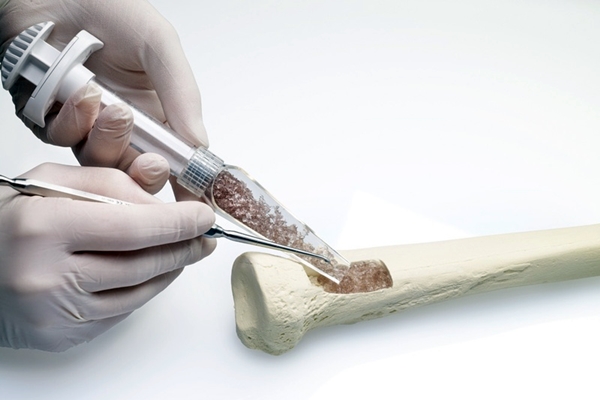 Biyomedikal Teknoloji_Ders#2
06.03.2023
BiyoSERAMİKLER ve kullanım alanları
Biyomedikal Teknoloji_Ders#2
06.03.2023
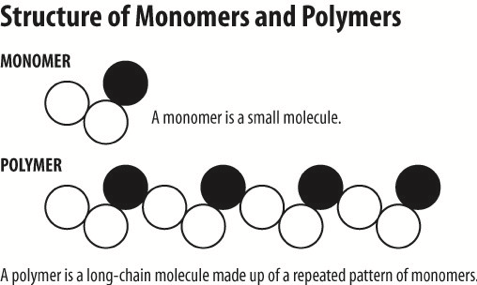 Polimerizasyon
Polimerler
Mono: Tek anlamına gelmektedir.
Poli: Çok anlamına gelmektedir.
Mer: Kısım anlamına gelmektedir.
Mono-mer: Tek kısımlı anlamındadır.
Poli-mer: Çok kısımlı anlamındadır.
Polimerler; monomerlerin birbirine bağlanması sonucunda meydana gelmektedir.
Polimerler, Kovalent Bağ ve Hidrojen Bağlarını içeren «Karbon Zincirlerinden» meydana gelmektedir.
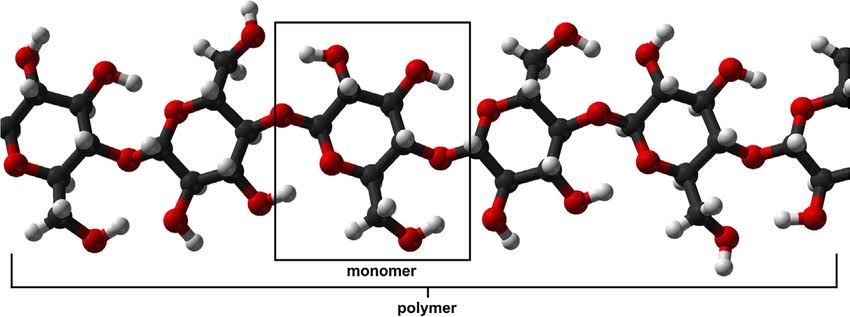 Biyomedikal Teknoloji_Ders#2
06.03.2023
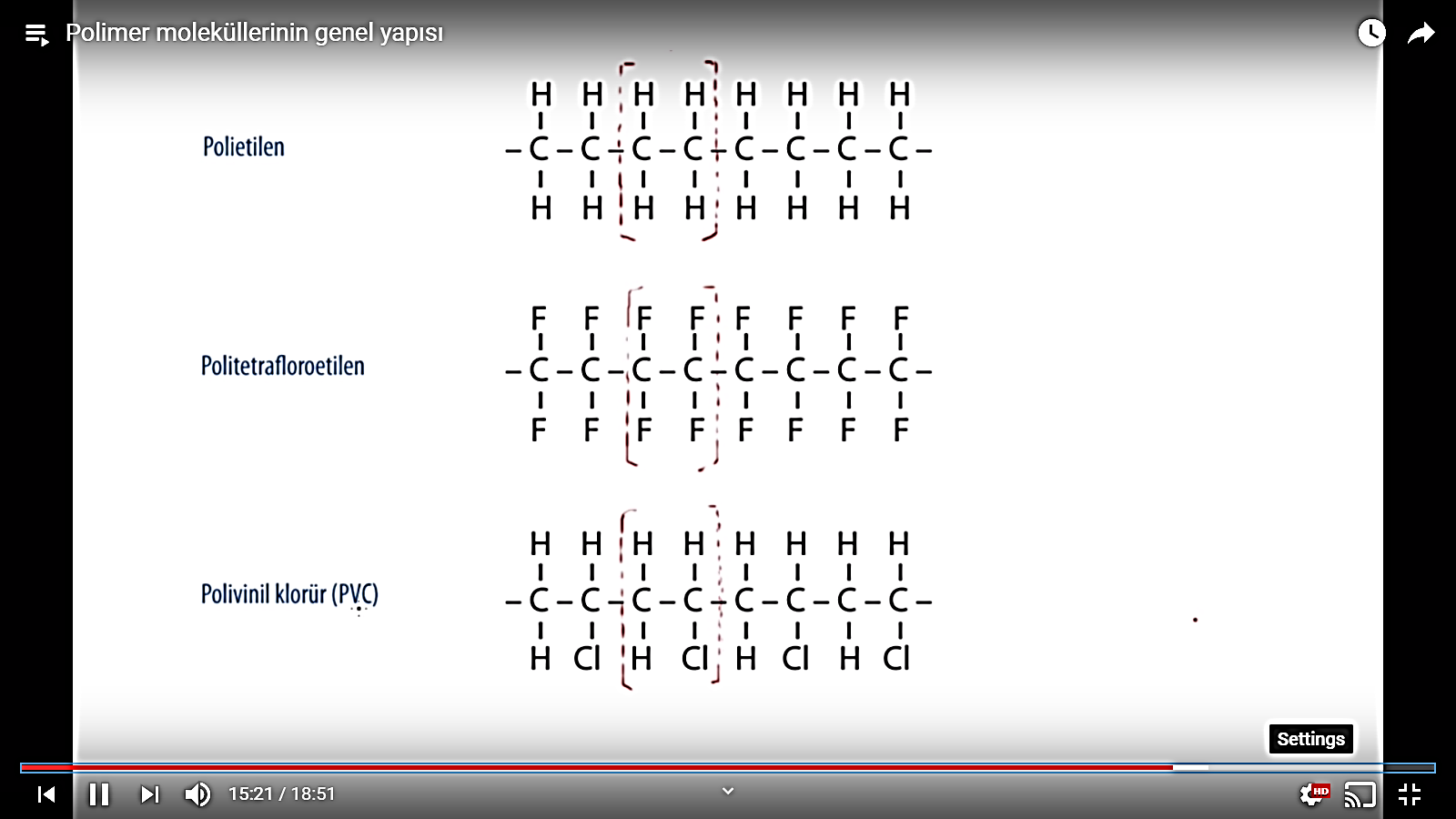 (PE)
(Teflon)
Biyomedikal Teknoloji_Ders#2
06.03.2023
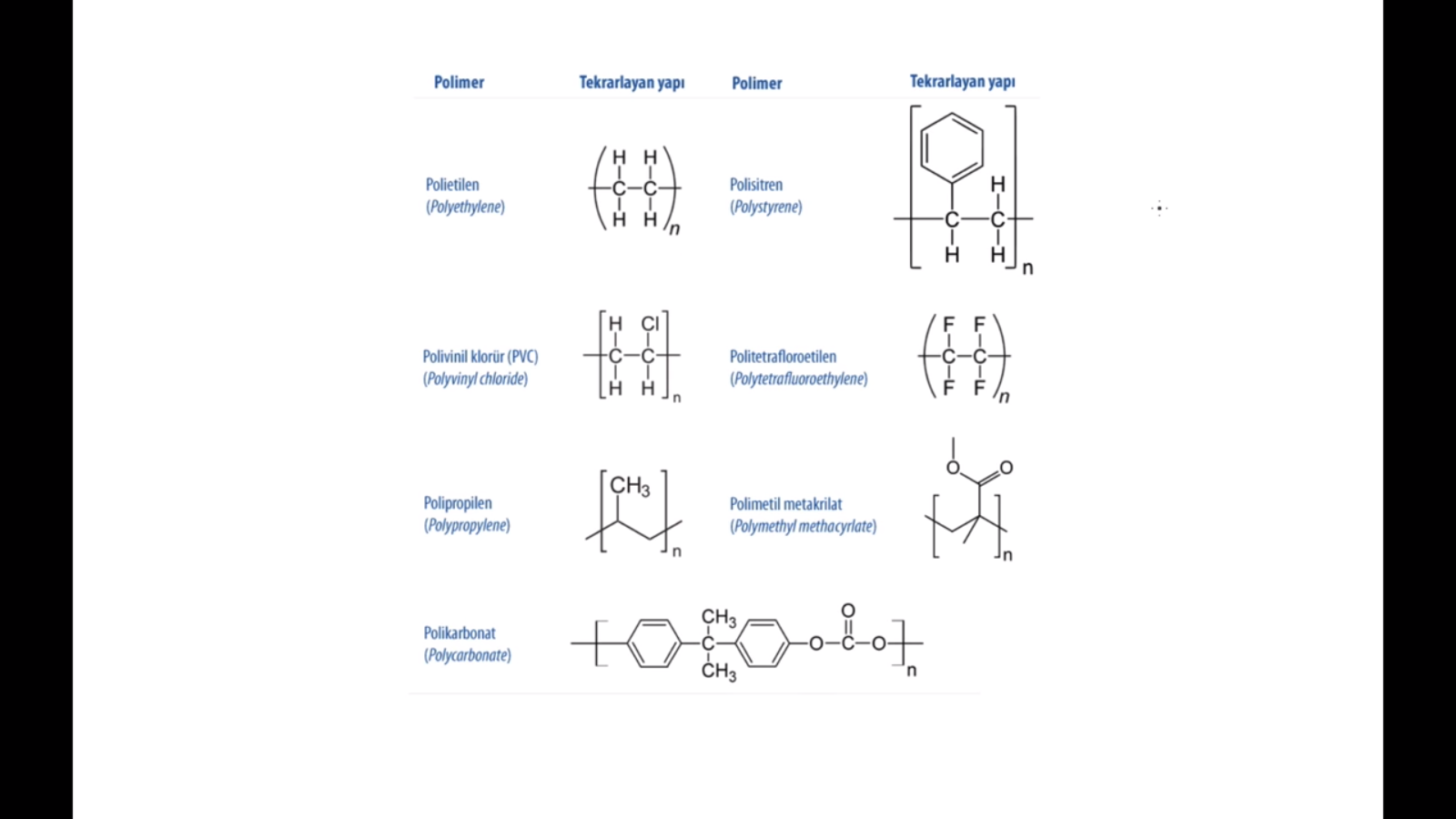 Biyomedikal Teknoloji_Ders#2
06.03.2023
Polimerlerin Molekül Yapısı
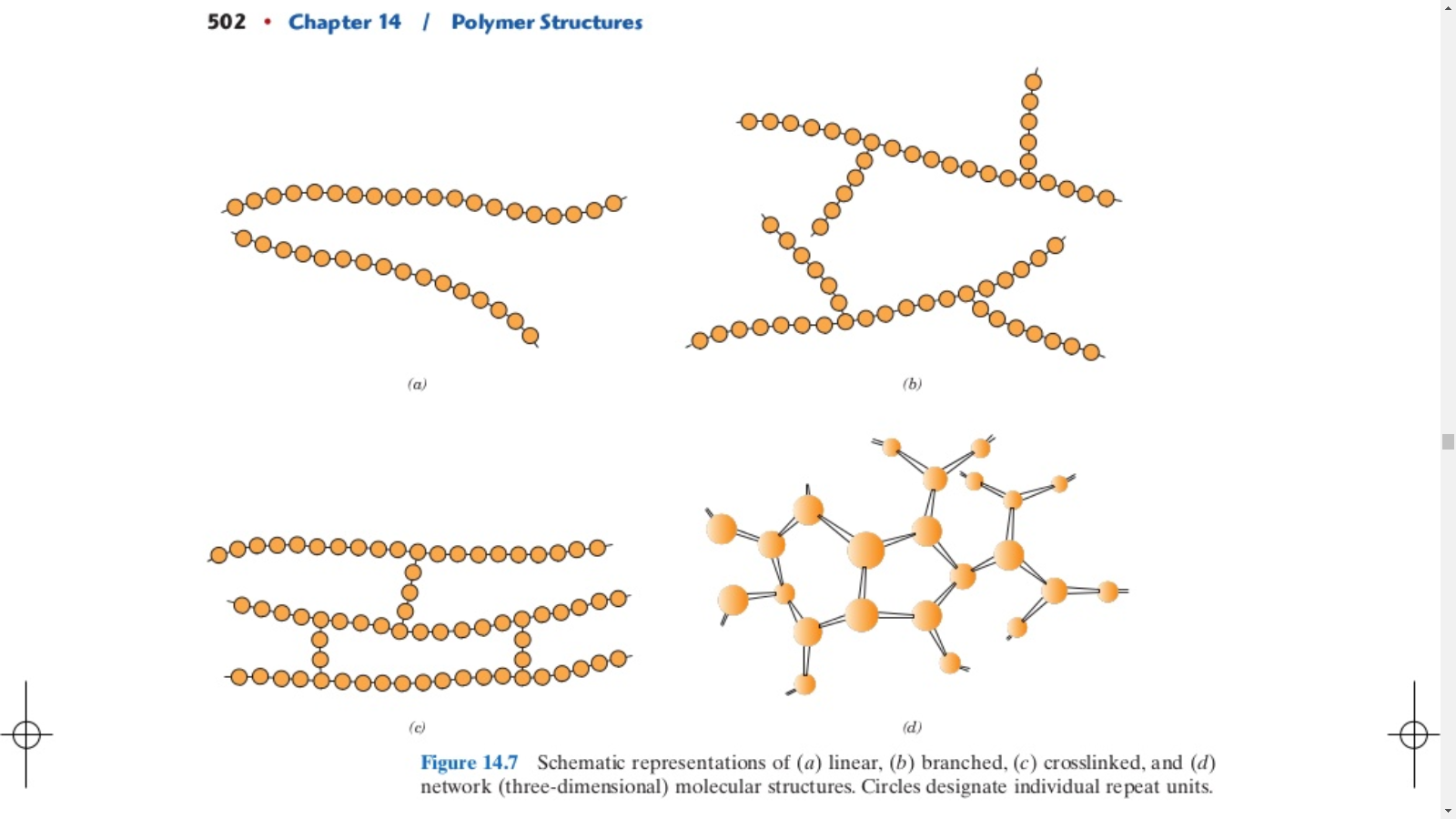 Polimerlerin şematik gösterimi: (a)Lineer, (b)Dallanmış, (c)Çapraz Bağlı, (d)3Boyutlu Ağ Yapılı
Biyomedikal Teknoloji_Ders#2
06.03.2023
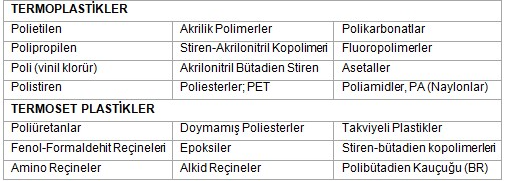 POLİMER TÜRLERİ
Termoplastikler
Sıcaklıkla kolay şekillendirilebilirler
Eritilebilirler ve tekar şekillendirilebilirler
Doğrusal veya az dallanmış polimer yapısına sahiptirler
Termosetler
Isıya dayanıklıdırlar
Tekrar şekillendirilemezler
Çok ısıtıldığında eritilemezler, polimer zincir yapısı değişir
Çapraz bağ veya 3Boyutlu Ağ yapılı polimer yapısına sahiptir
Elastomerler
Termoset özelliktedirler
Termosetlerden farkı esnek ve elastik olmalarıdır
Uzama katsayıları yüksektir
Uzamayı sağlayan dış etmen kaldırıldığında eski haline dönebilir
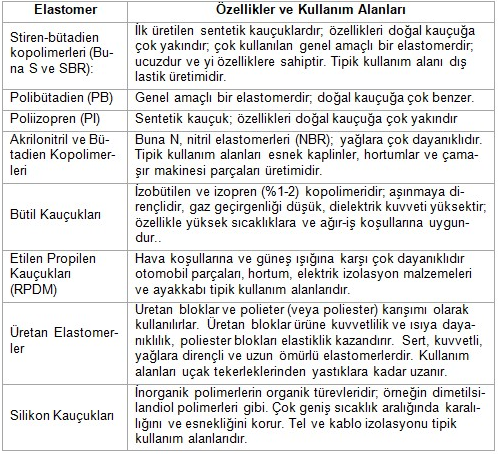 Biyomedikal Teknoloji_Ders#2
06.03.2023
BiyoPOLİMERLER ve kullanım alanları
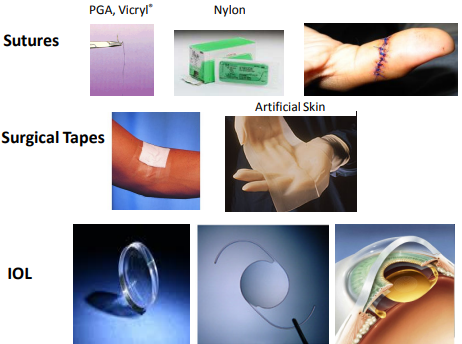 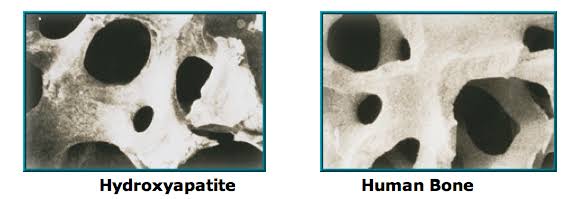 Biyomedikal Teknoloji_Ders#2
06.03.2023
Biyokompozitler ve Uygulamaları
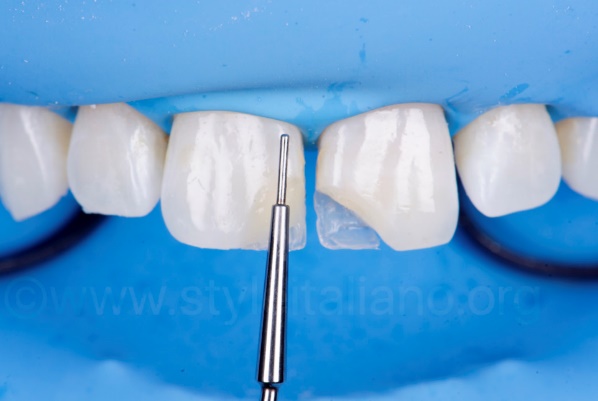 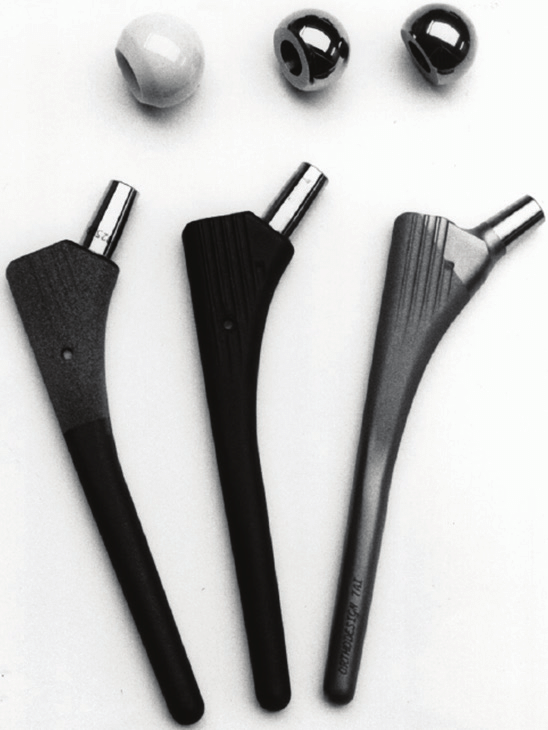 Farklı malzemelerin avantajlı özelliklerini birleştirip dezavantajlarını azaltmaya yönelik geliştirilirler.
İki veya daha fazla ana malzeme bir araya getirilerek oluşturulur
Metal+Seramik
Metal+Polimer
Seramik+Polimer
Metal+Seramik+Polimer
Bir kompozit iki ana bileşenden oluşur
Matris -> Polimer Esaslı, Metal Esaslı, Seramik Esaslı
Takviye -> Polimer, Metal, Seramik
Karbon fiber takviyeli protezler
Grafit, kevlar veya karbon takviyeli PMMA kemik çimentosu
Seramik takviyeli polimer akrilik dental kompozitler
Karbon elyaf takviyeli plastikler
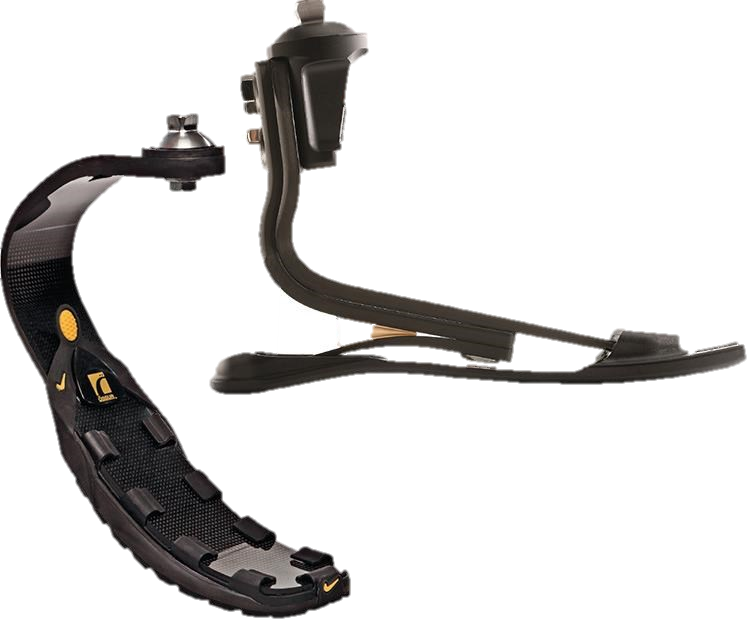 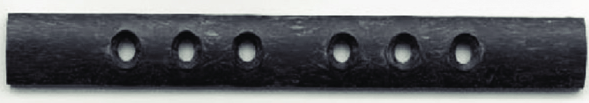 Biyomedikal Teknoloji_Ders#2
06.03.2023
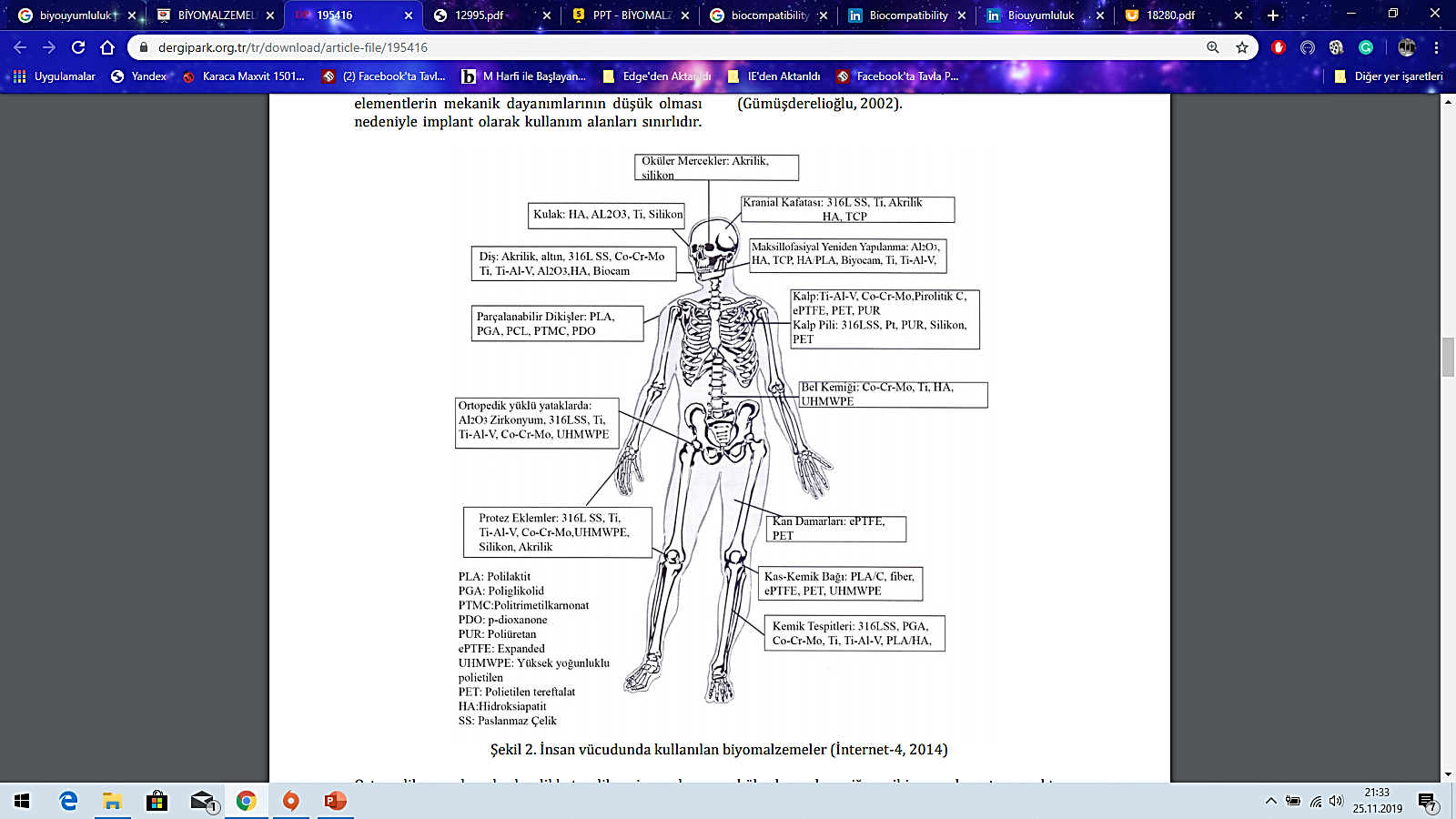 BİYOMALZEME UYGULAMALARI
Biyomedikal Teknoloji_Ders#2
06.03.2023
Biyomedikal Teknoloji_Ders#2
06.03.2023
BÖLÜM-3BİYOUYUMLULUK
Biyouyumlu olmayan malzemelerde karşılaşılan problemler
in-vitro ve in-vivo Biyouyumluluk Testleri
06.03.2023
Biyomedikal Teknoloji_Ders#2
Biyouyumluluk (BIocompatIbIlIty)
Biyouyumluluk: Biyomalzemelerin vücut dokularına
Fiziksel
Kimyasal
Biyolojik
uyumu, ve ayrıca
Vücudun mekanik davranışına sağladığı optimum uyumdur.
Biyomalzemelerin; 
Bulunduğu bölgede herhangi bir istenmeyen lokal veya sistemik yan etki yaratmadan, 
Kendinden beklenen özellikleri sürekli olarak sergileyebilmesidir.
Biyomedikal Teknoloji_Ders#2
06.03.2023
Biyouyumlu Olmayan Malzemelerde Karşılaşılan Problemler
Uzun süreli iltihaplanma
Toksik etkiler
Yakın bölgedeki hücrelerin işlevini yitirmesi
Mikro boyutlarda malzemelerin vücuda yayılması riski
Doku tahribatı
Alerjik reaksiyonlar
Korozyon
Restenoz (Damar yolunun yeniden tıkanması)
Tromboz (Kanın pıhtılaşması)
Biyomedikal Teknoloji_Ders#2
06.03.2023
Biyoouyumluluk Testlerinin Uygulanması
in-vitro: Canlı dışındaki ortam
Hücre ve doku kültürleri
Ön testlerin yapılması için gerekli
Hayvanlardaki in-vivo deneylerde kullanılacak canlı sayısını azaltır.
in-vivo: Canlı bünyesindeki ortam
Fizyolojik parametrelerin etkili olduğu dinamik canlı sistemi
Gerçek koşullar altında malzemelerin test edilmesi için gerekli
Biyomalzemeyi kullanacak kişilerde karşılaşılacak sonucun önceden görülmesini sağlar.
Biyomedikal Teknoloji_Ders#2
06.03.2023
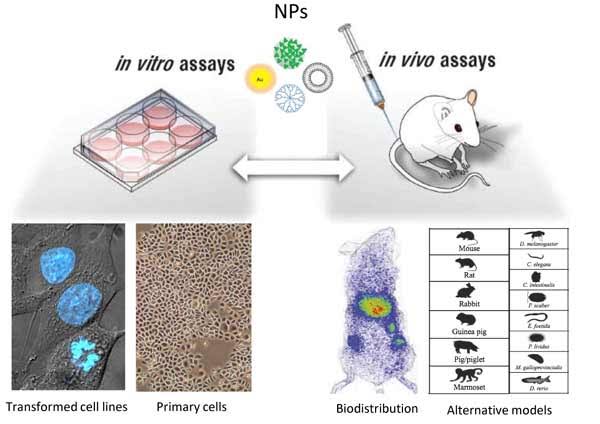 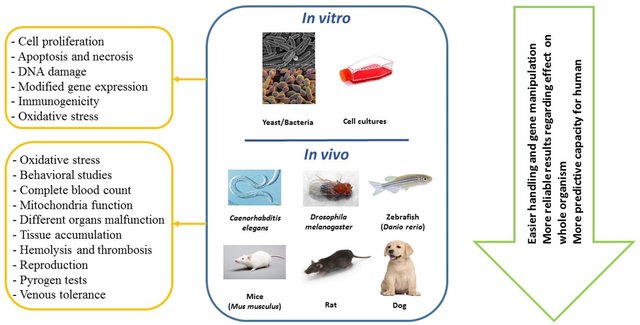 -Hücre çoğalması
-Hücre ölümü ve nekroz
-DNA hasar tespiti
-Bağışıklık
-Davranışsal çalışmalar
-Tam kan sayımı
-Mitokondri fonksiyonu
-Doku/organ hasarları
-Hemoliz/kan pıhtılaştırma
-Ateş yükselme etkileri
-Glukoz toleransı
Biyomedikal Teknoloji_Ders#2
06.03.2023
ın-vıtro Testler
AVANTAJLAR
Ortam şartları kontrol edilebilir,
Deneyler tekrarlanabilir,
Hızlı, daha ucuz ve daha basit kurgulanabilir,
Etik ve yasal sorunlar daha azdır,
İnsan genlerini taşıyan transgenik hücreler kullanılabilir,
Az miktarda test malzemesi deneyler için yeterlidir.
DEZAVANTAJLAR
Hazırlanan koşullar sınırlı parametreyi içerdiği için testlerin klinik anlamlılığı yetersizdir,
Kronik etkiler incelenemez,
Farmakokinetik testler gerçekleştirilemez.
Biyomedikal Teknoloji_Ders#2
06.03.2023
ın-vıvo Testler
AVANTAJLAR
Hormonal, fizyolojik parametreler hazırdır,
Gerçek vücut koşulları altında testler gerçekleştirilir,
Klinik anlamlılık daha yüksektir.
DEZAVANTAJLAR
Daha pahalı,
Hayvan deneylerinde fazla sayıda hayvan kullanılması gerekebilir,
Testler zaman alır,
Etik problemlerin aşılması gerekir.
Biyomedikal Teknoloji_Ders#2
06.03.2023
ın-vıvo Testlerin Seçimi
Uygun testler aşağıdaki iki durum göz önünde bulundurularak seçilir:
Biyomalzemenin/Tıbbi Cihazın vücut ile temasının doğası
Kan Doku / Kemik Doku / Yağ Doku / Bağ Doku / … ile etkileşim
Biyomalzemenin/Tıbbi Cihazın doku ile etkileşim süresi
Biyomalzeme sürekli mi yoksa geçici bir süre mi doku ile etkileşimde olacak?
06.03.2023
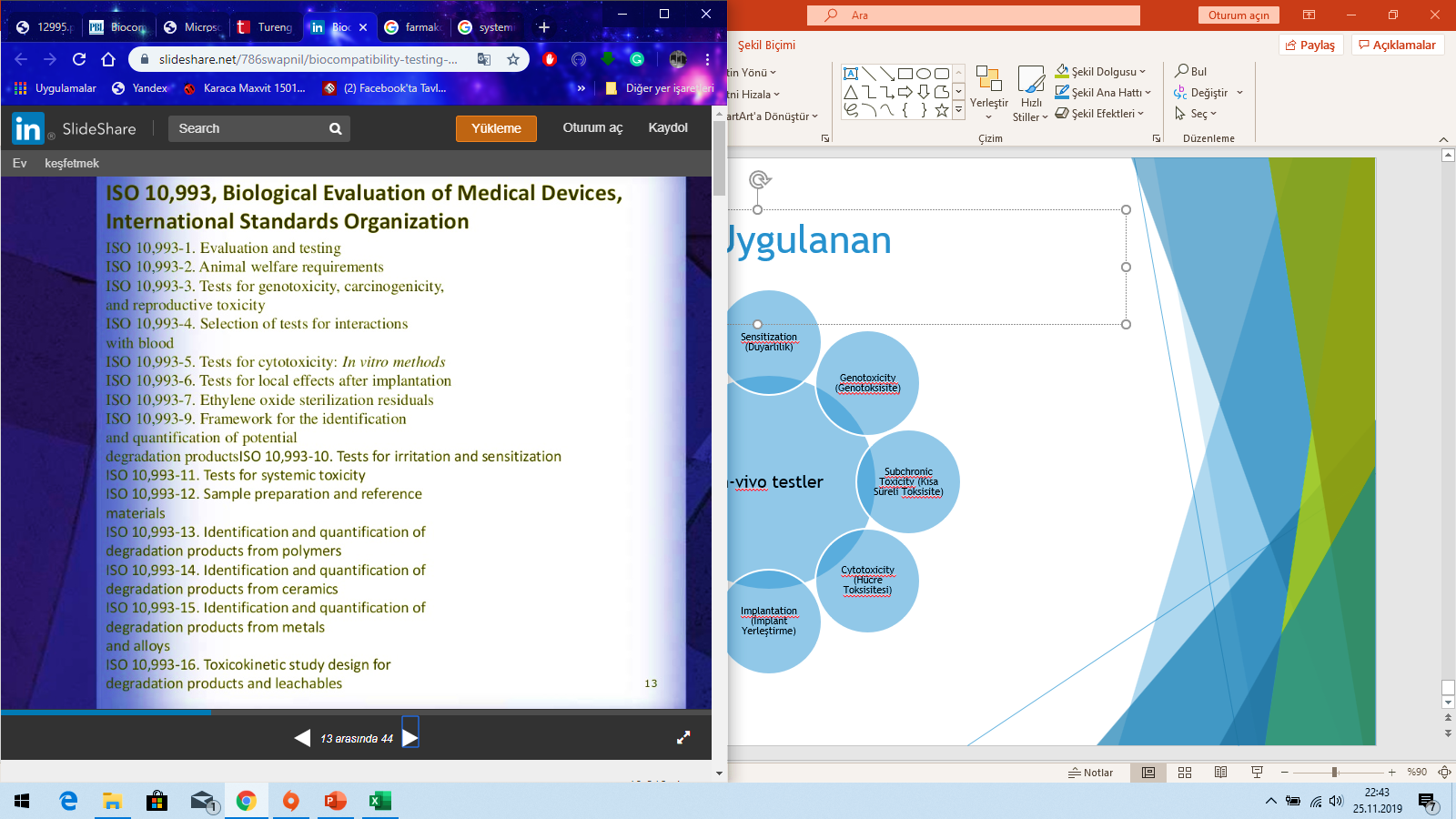 06.03.2023
Biyomedikal Teknoloji_Ders#2
Biyomalzemelere Uygulanan ın-vıvo Testler
Biyomedikal Teknoloji_Ders#2
06.03.2023
Biyomedikal Teknoloji_Ders#2
06.03.2023